Porthpean SC Historical Photos
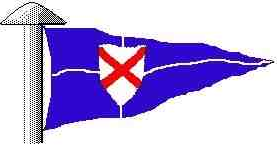 Once upon a time – with pilchard sheds and fewer trees...
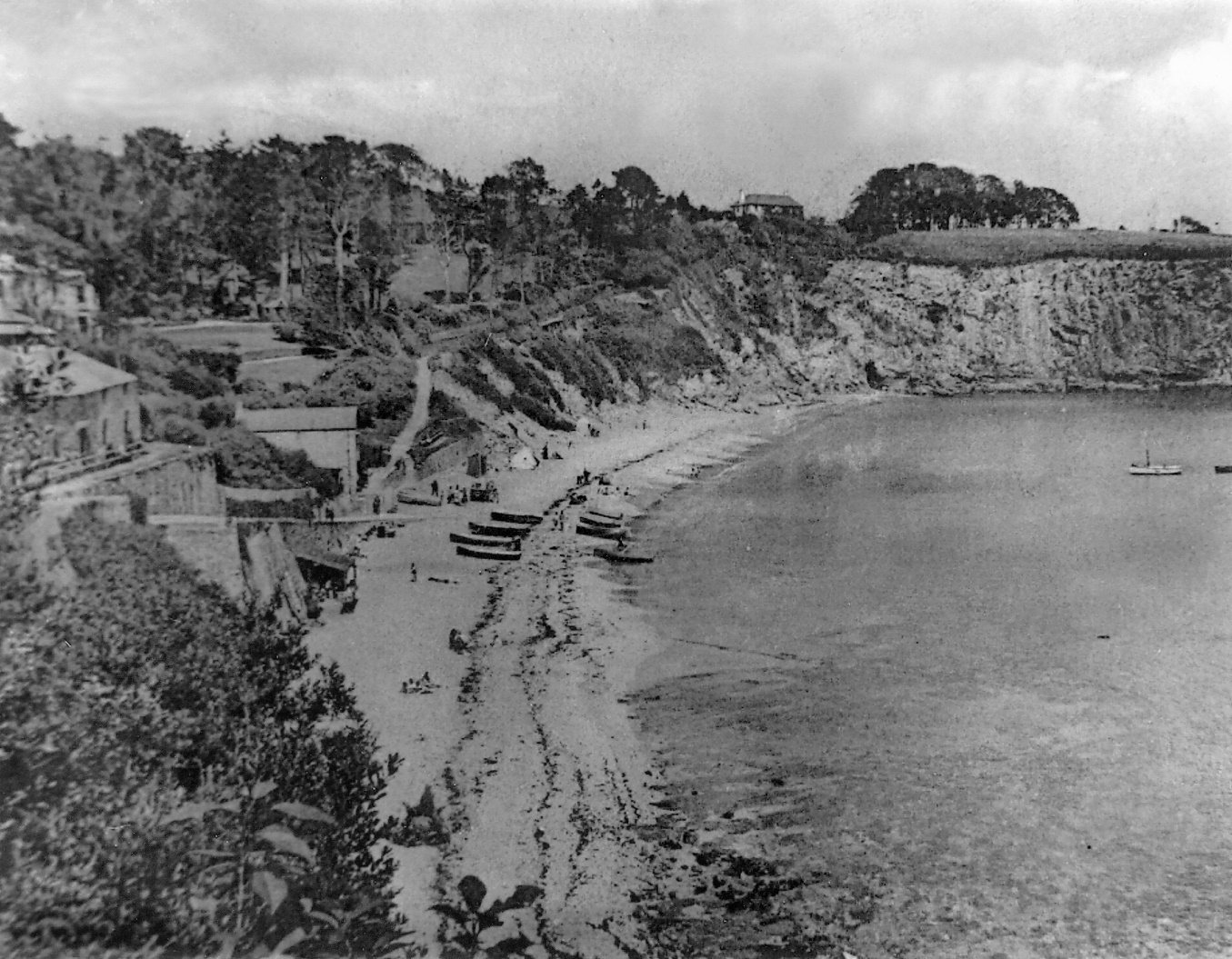 Even fewer trees this side...
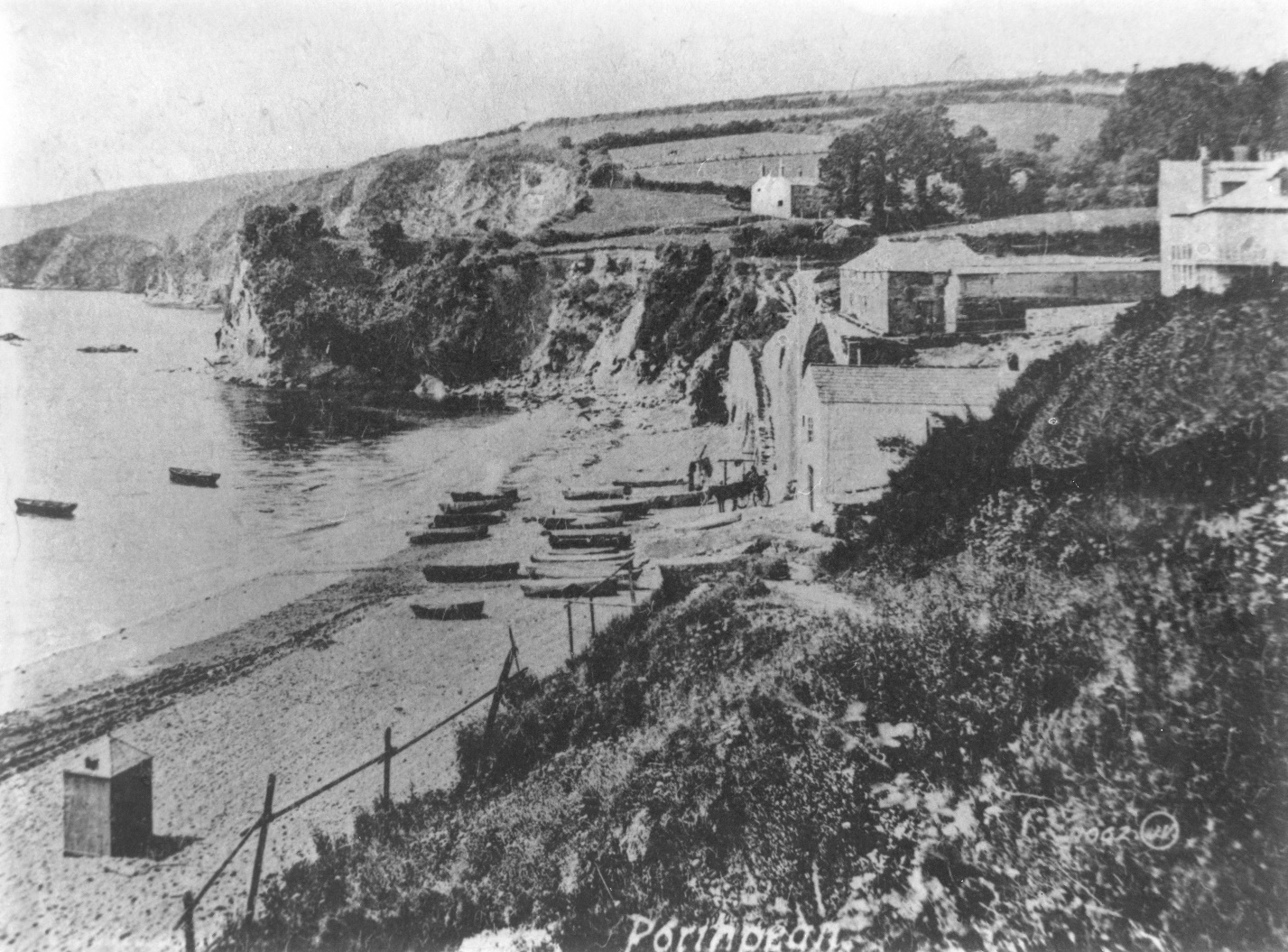 The beach never used to be this crowded….
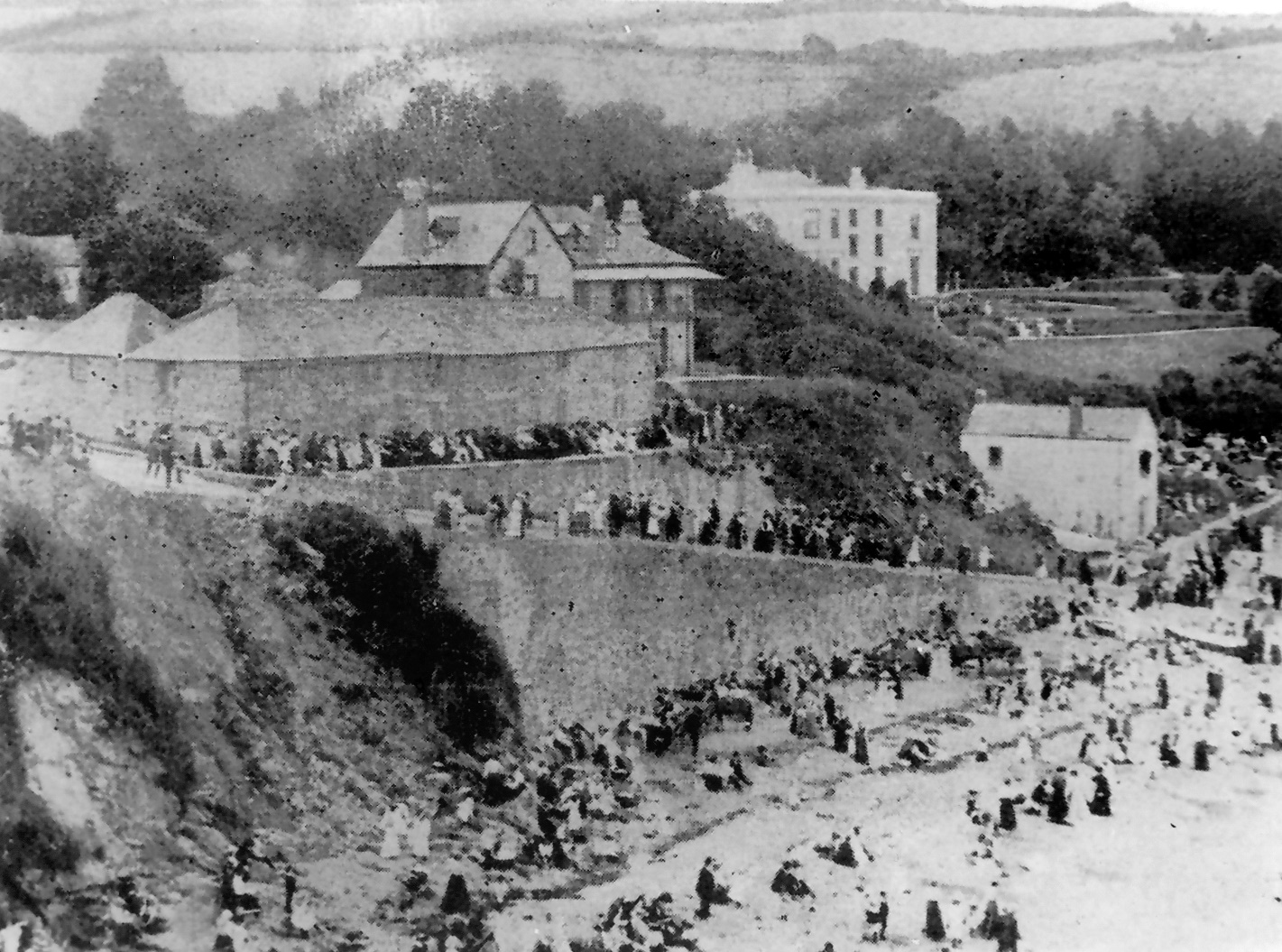 Then (early 1900s?)
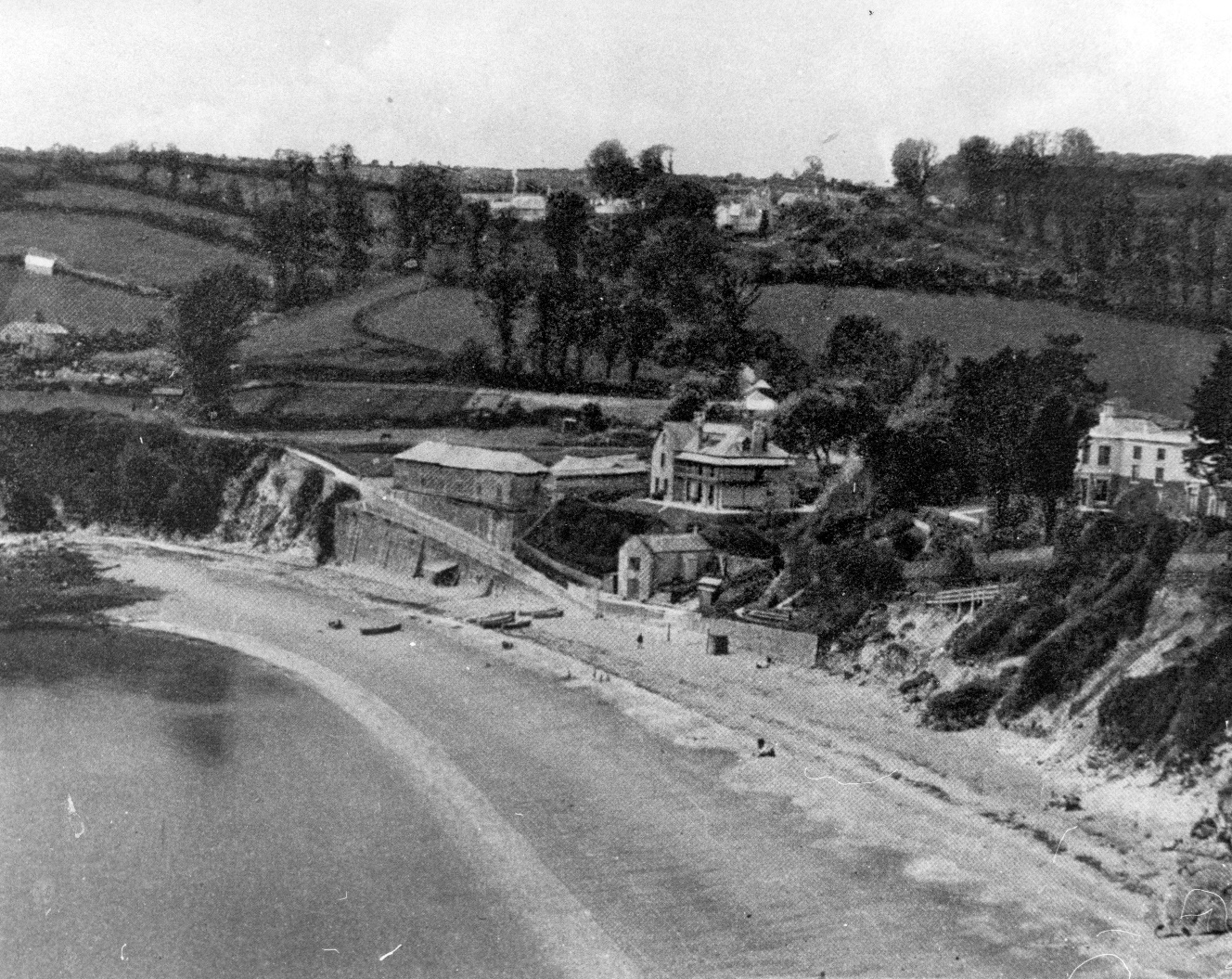 Now – well about a month ago
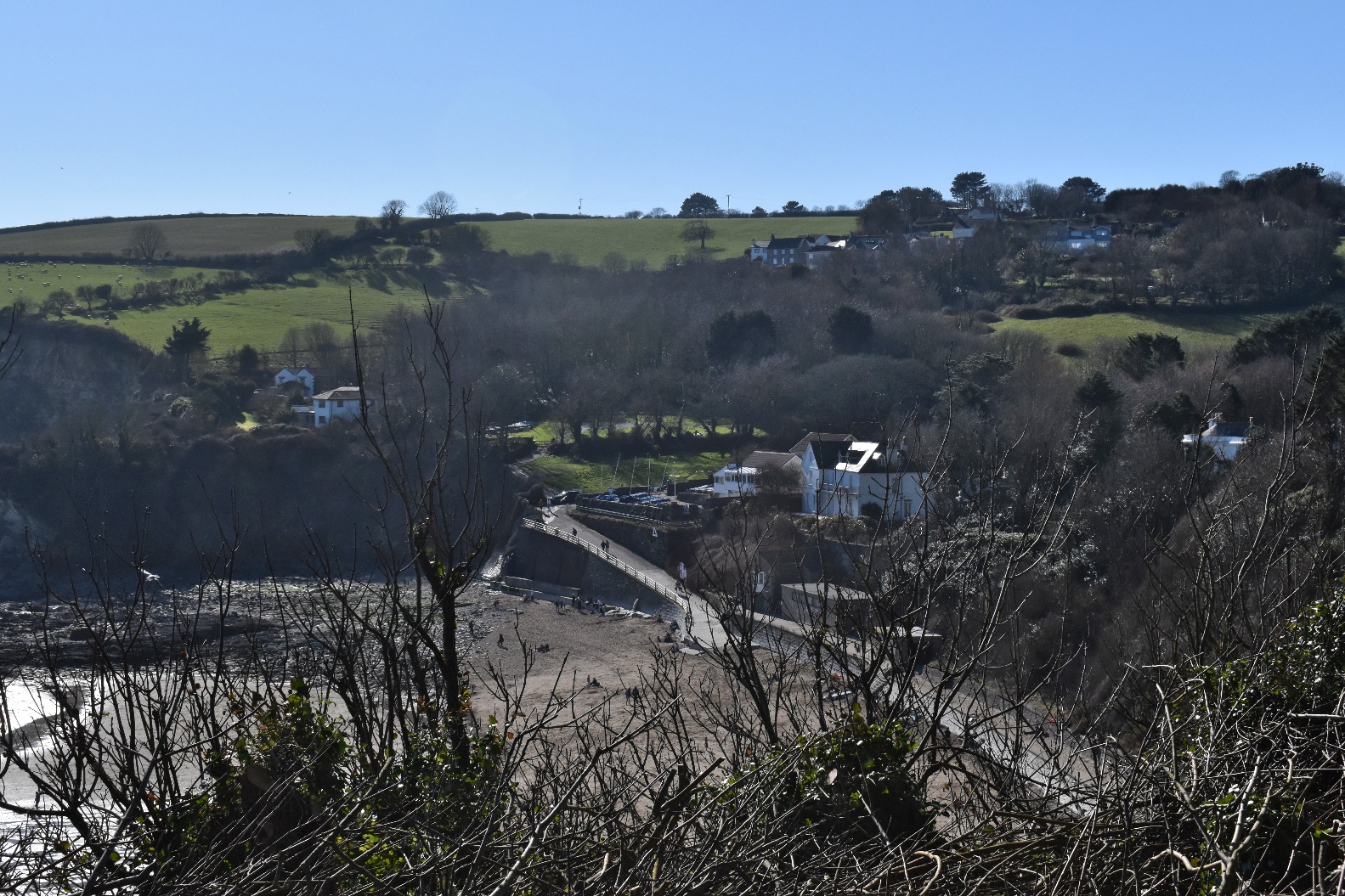 Boatyard Gateway – Green looks a bit different!
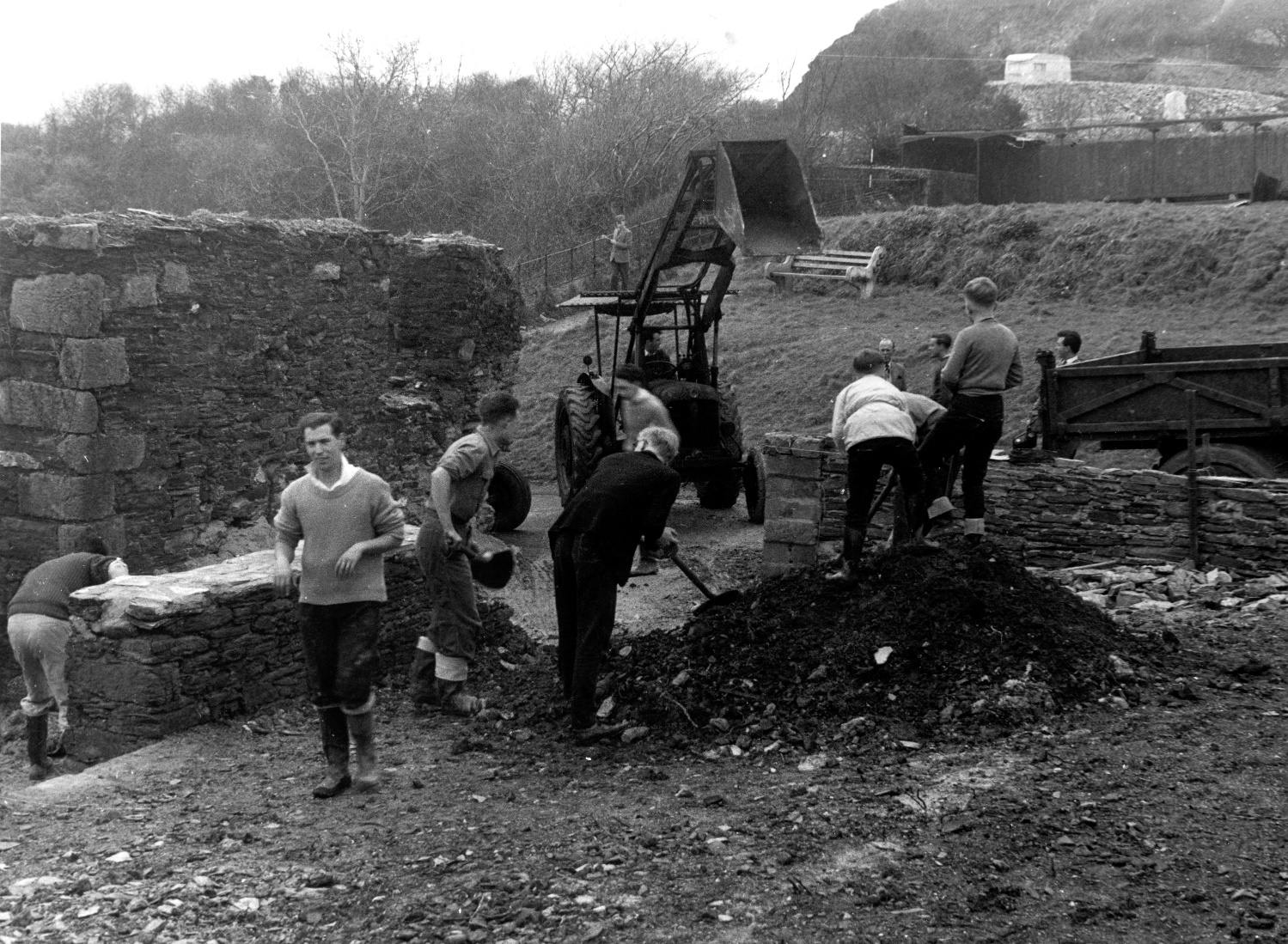 Tractor with old style Cornish registration and typical Cornish engineering solution for cab!
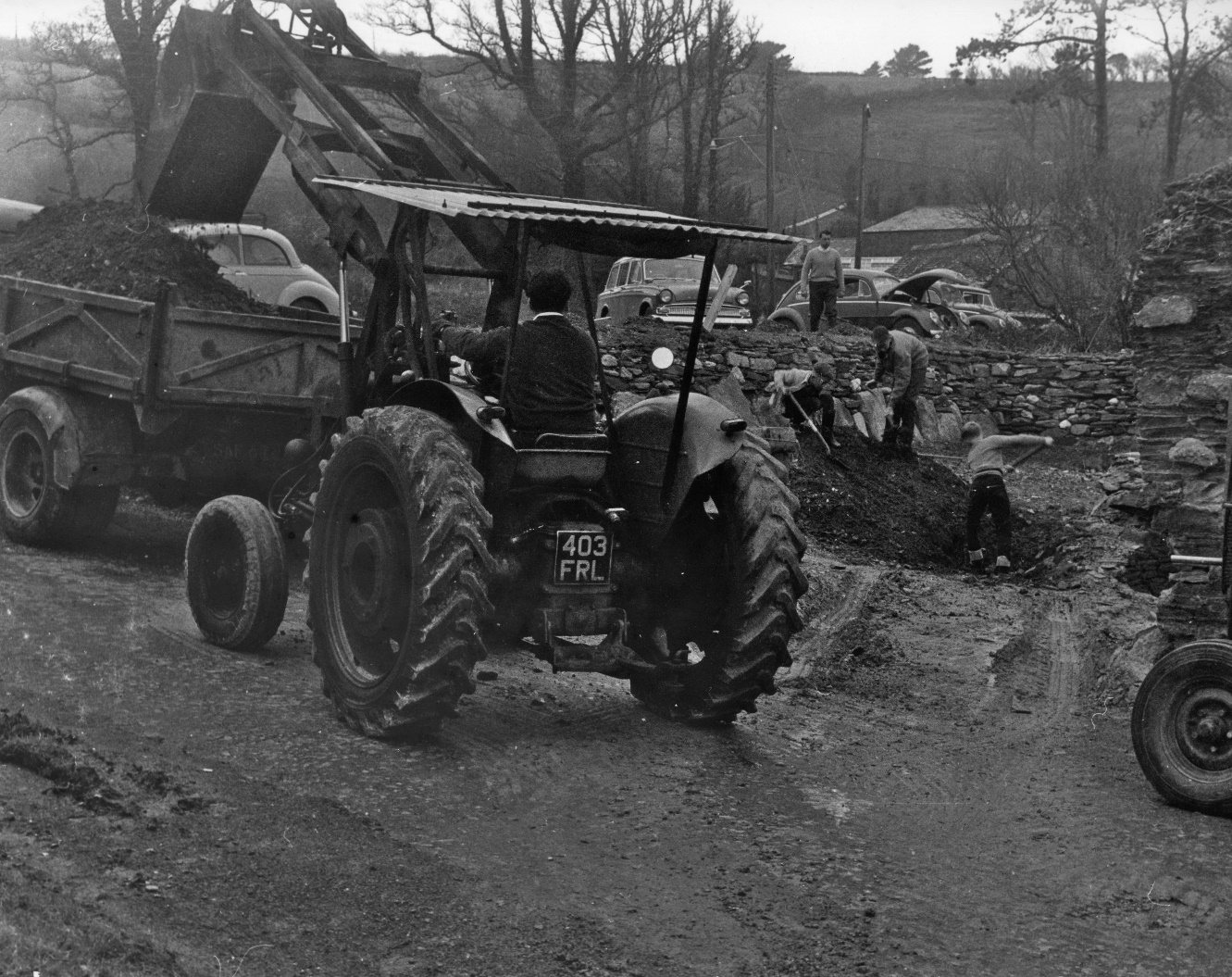 Gateway and Laser parking area – note works supervisor standing in trailer in the background.
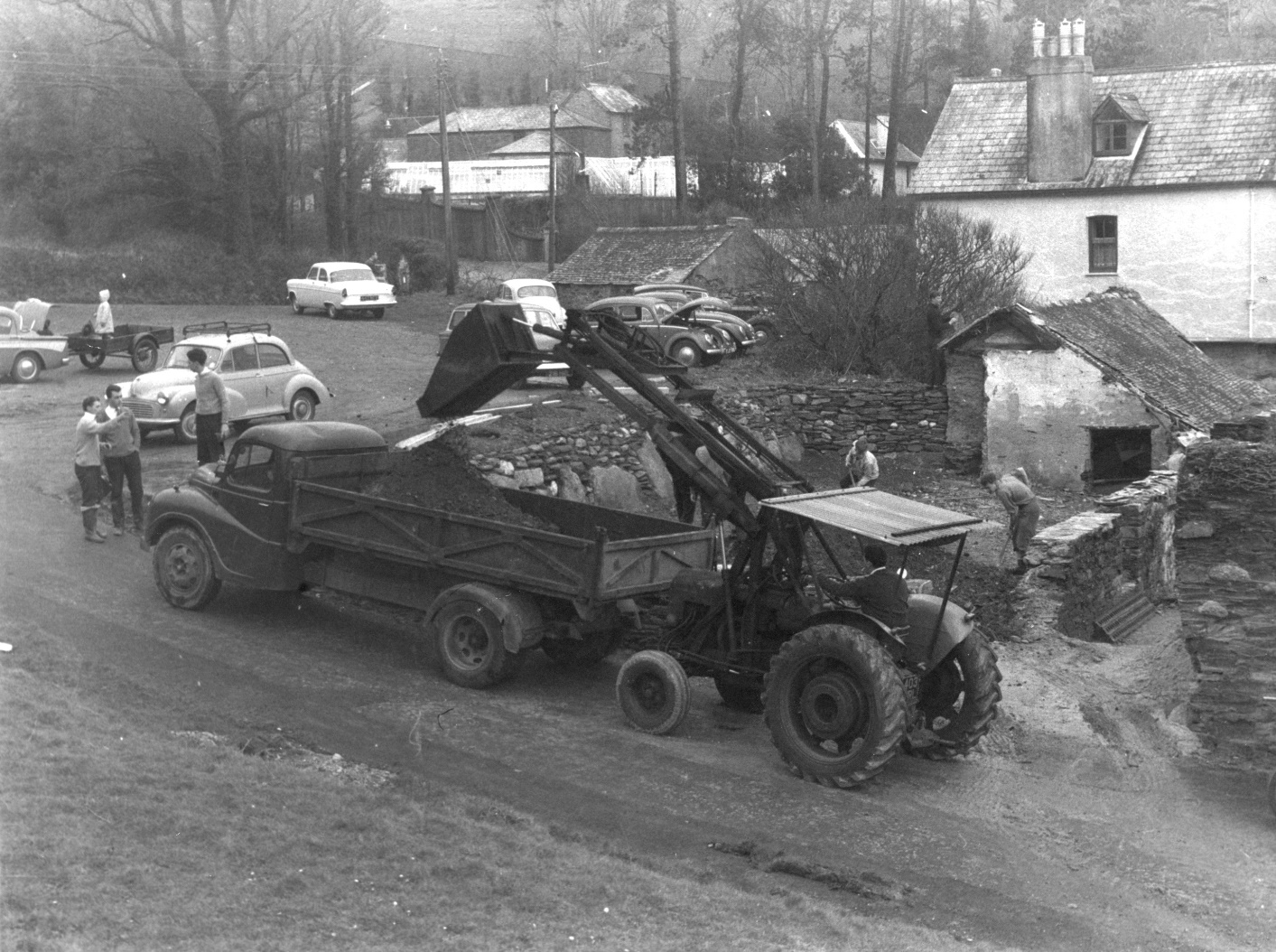 There’s always a perishing dog ‘helping’…..
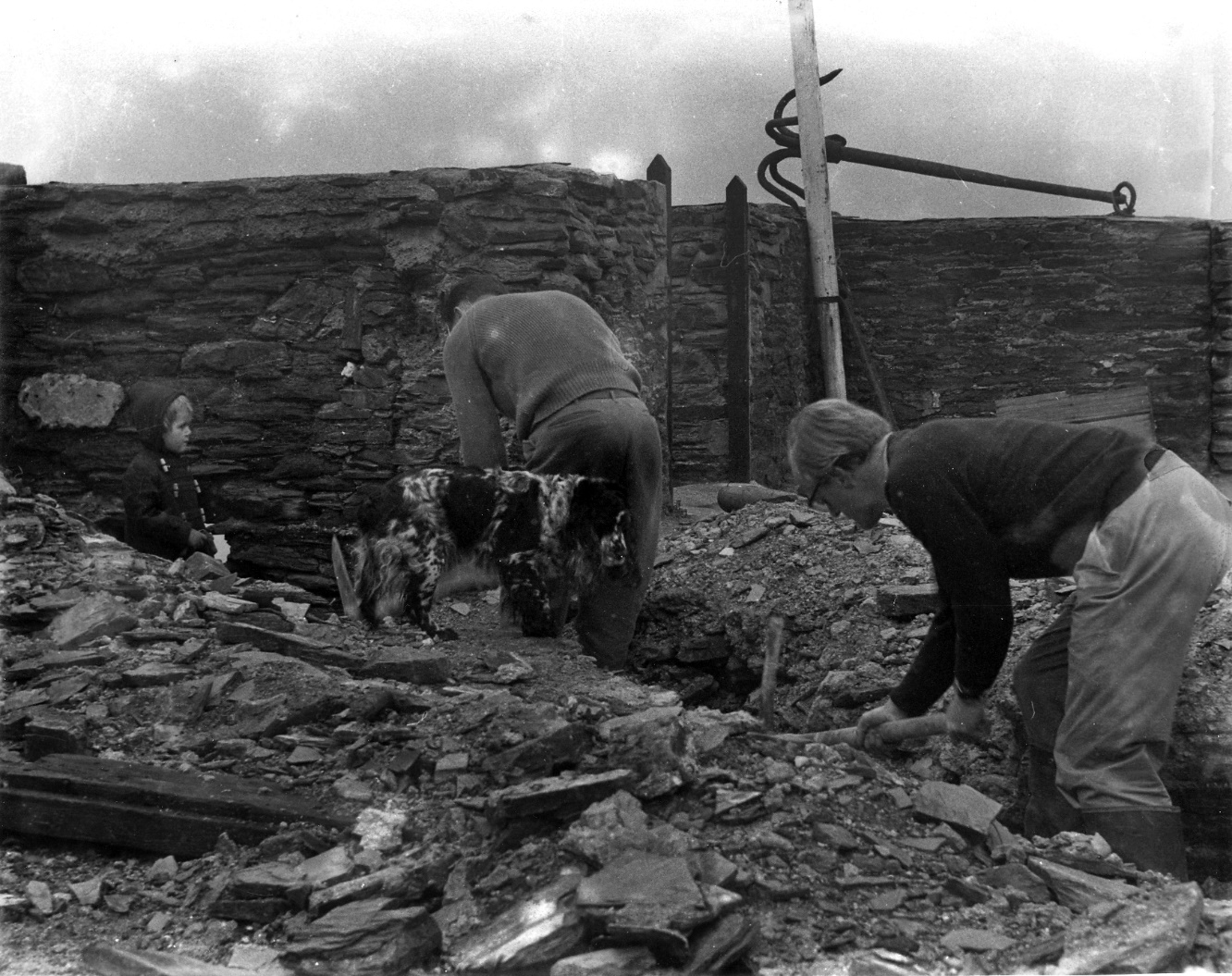 Damage to the slipway not a new problem then! Does anyone know if the Council did the repairs or did the club do it?
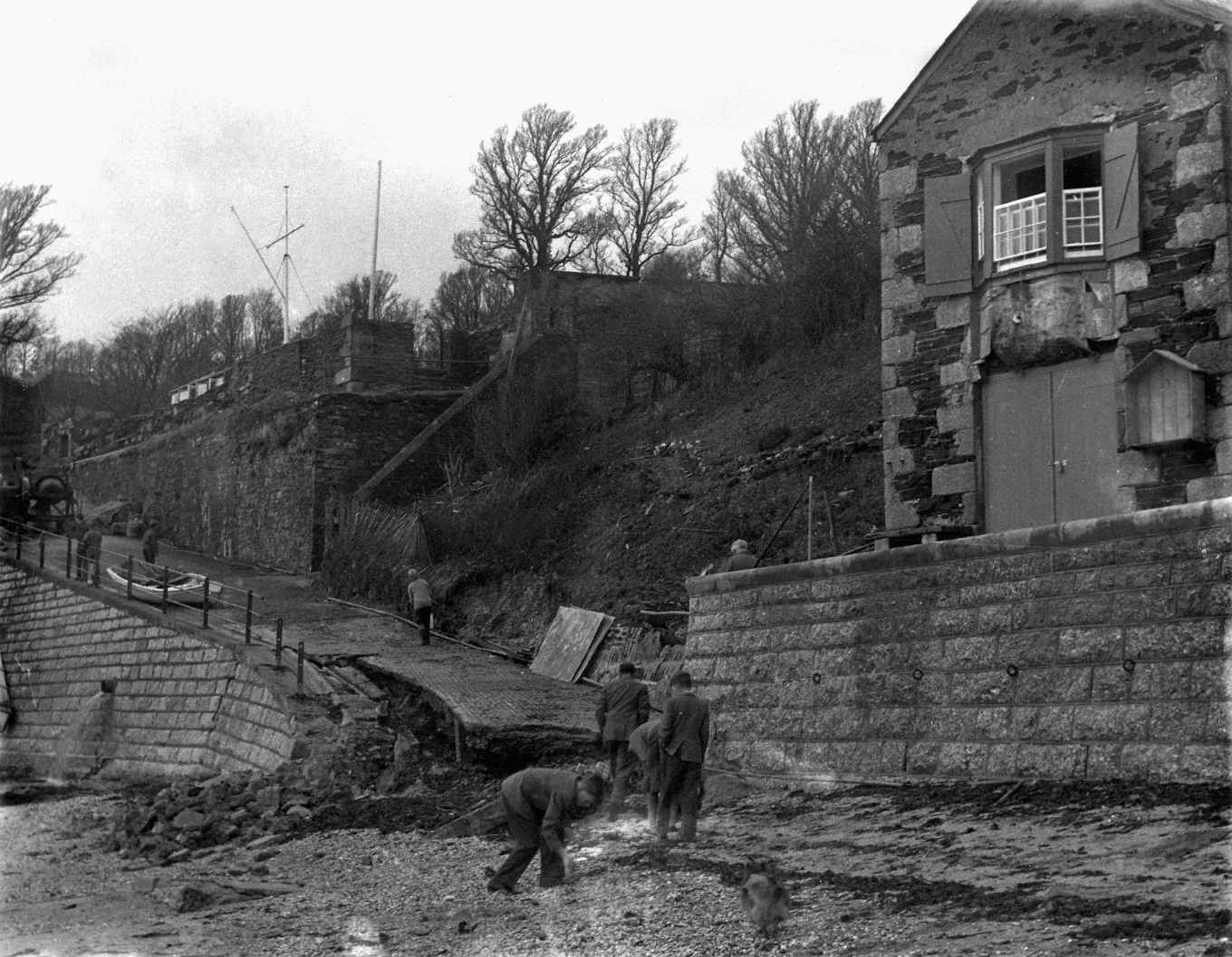 Presume that’s a small shop in the corner of Mrs Petherick’s garden? Anyone know what the boat in the foreground is – or the car?
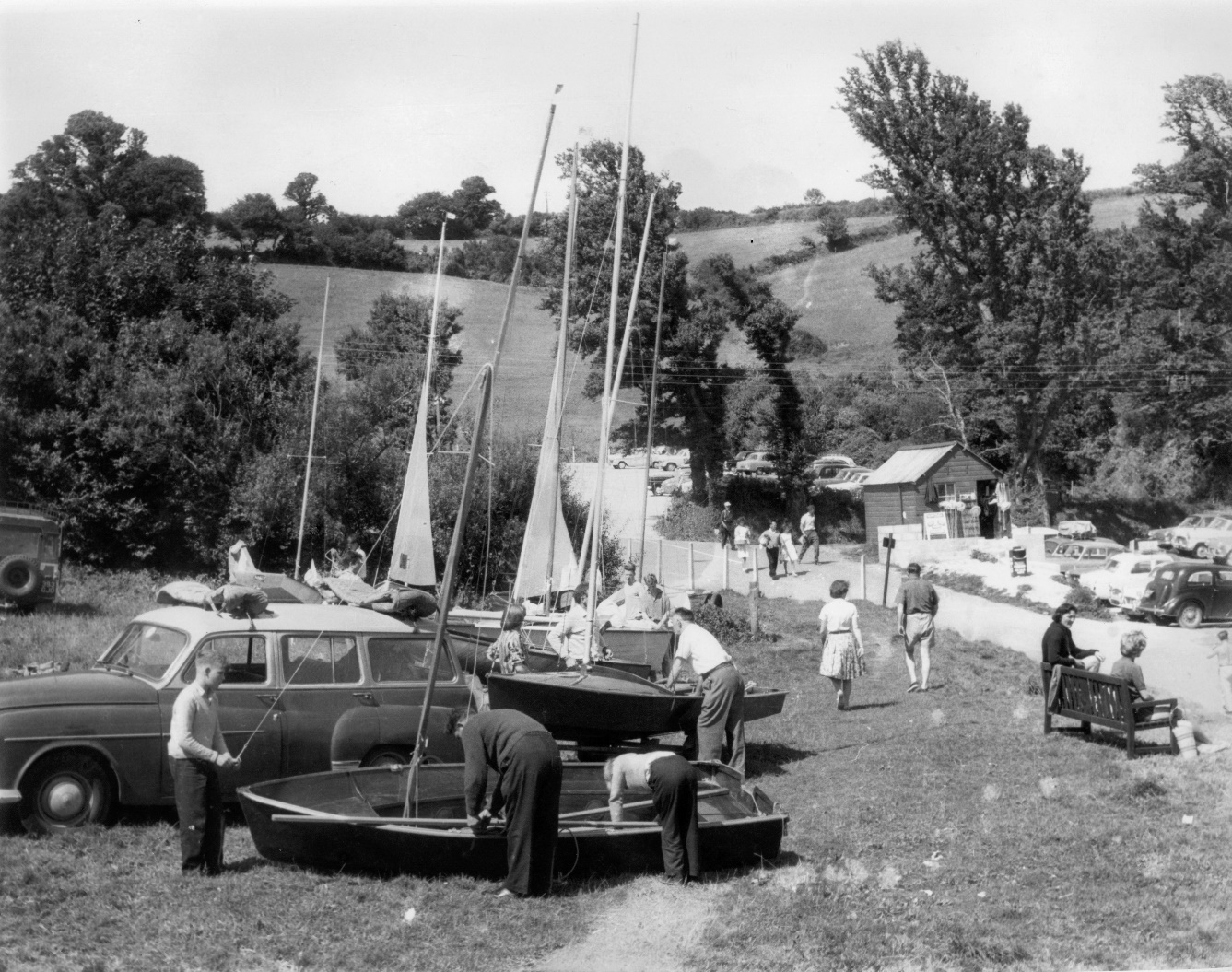 Regatta day – late 1950s??
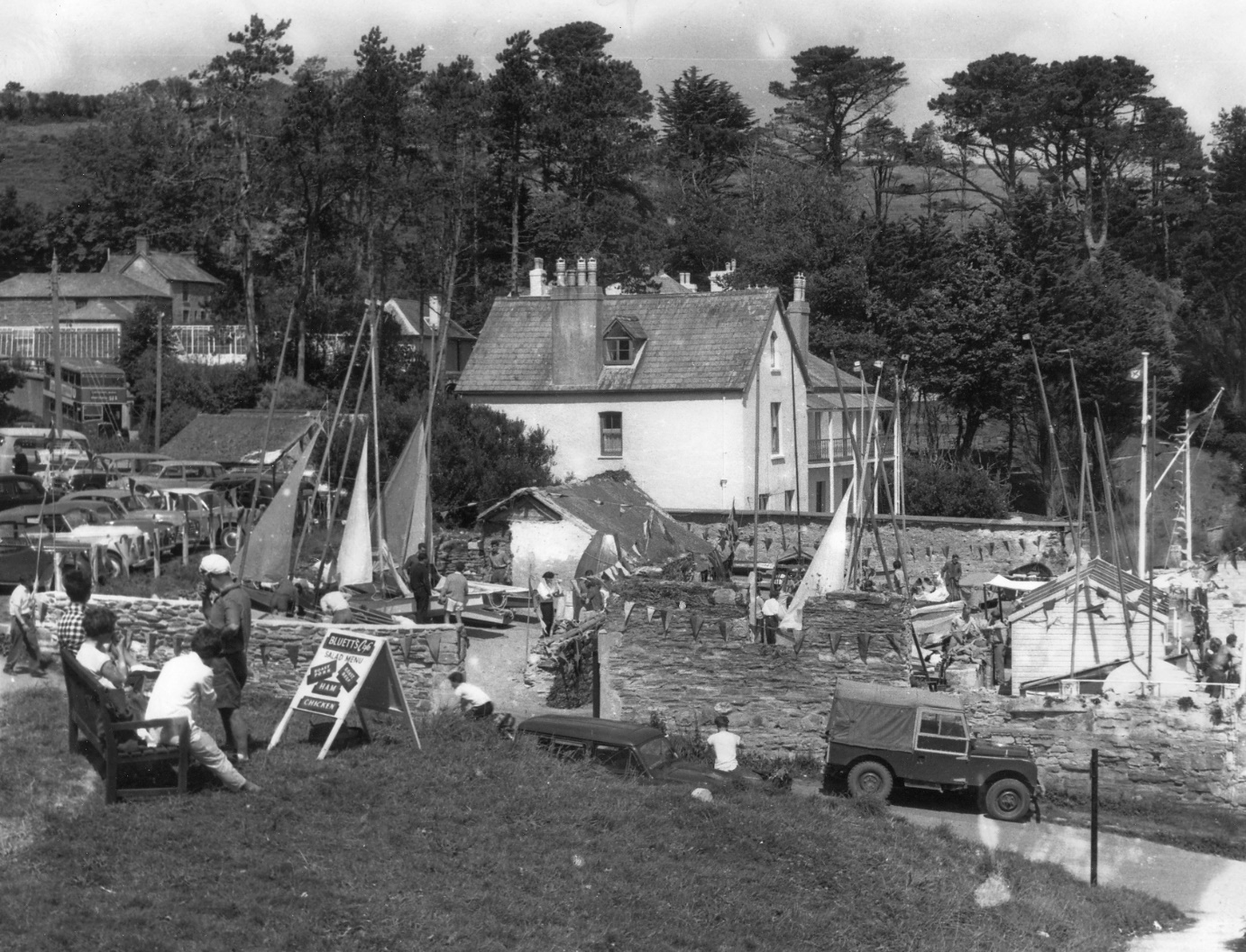 Bluett’s cafe salad menu and there’s a bus!! Is that a knotted hanky on his head?
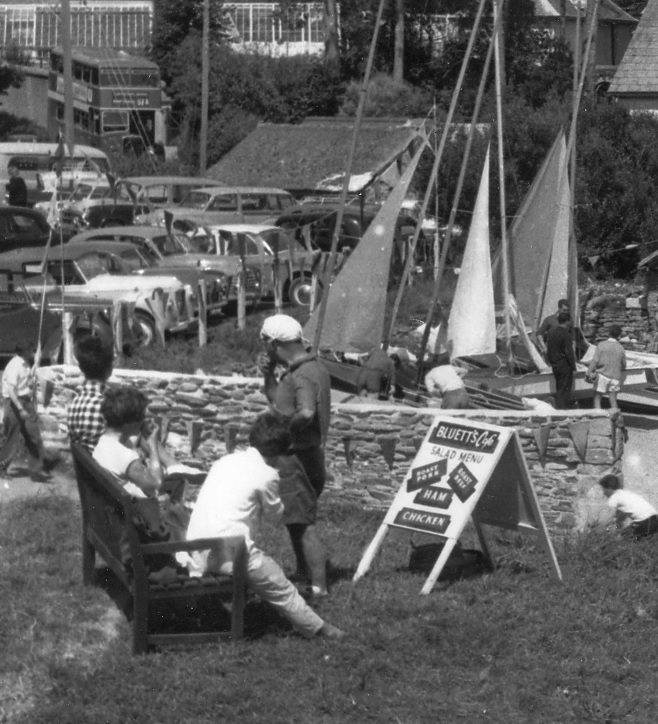 Ah yes, knew I’d seen him before...
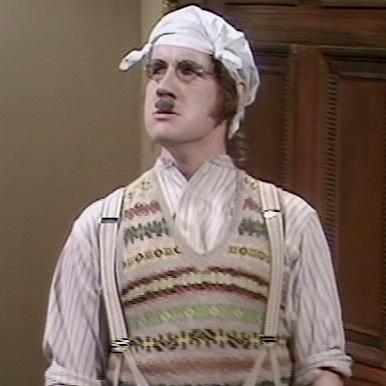 “Is anyone else desperately waiting for the invention of sailing wetsuits? My legs are freezing!”
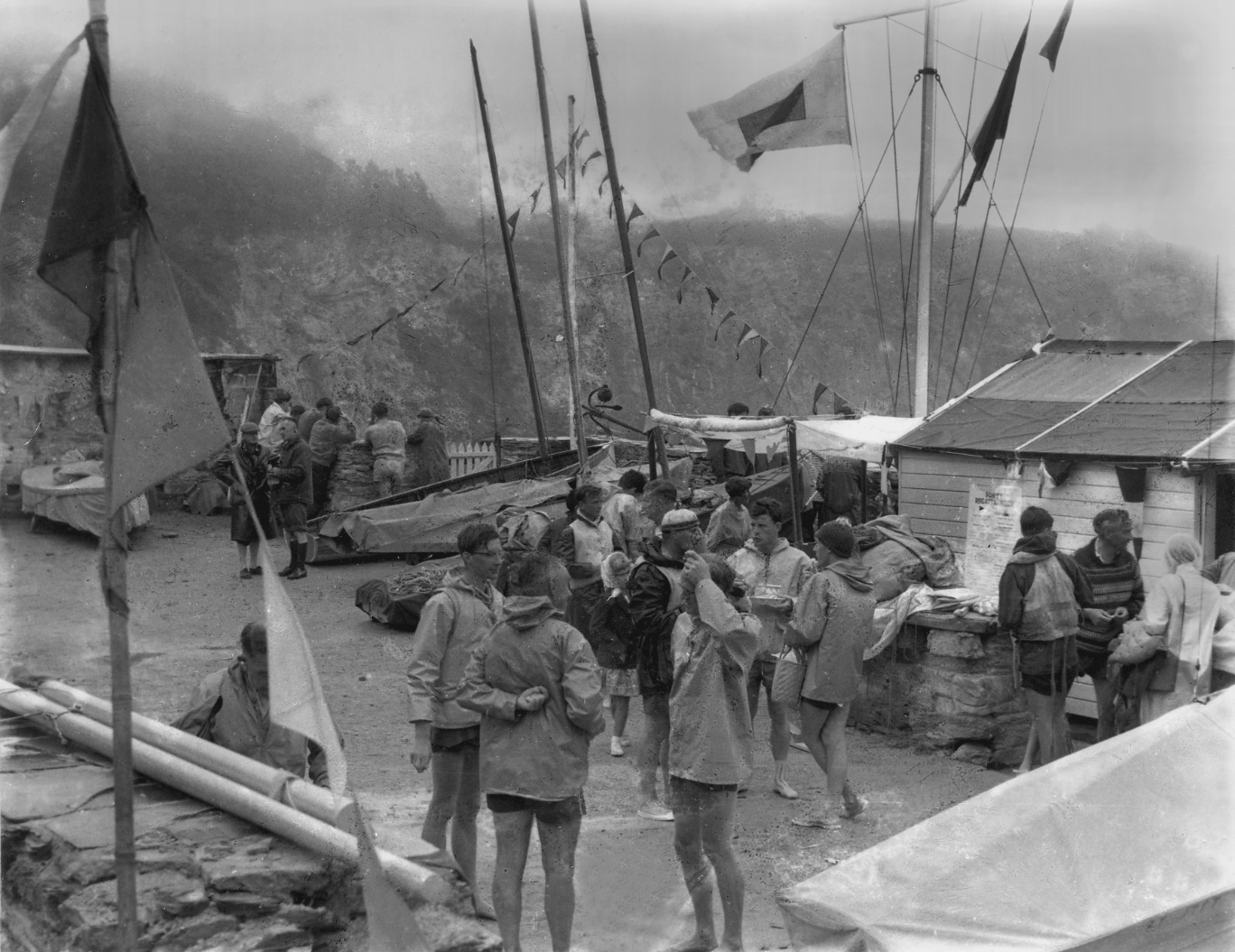 Regatta!!
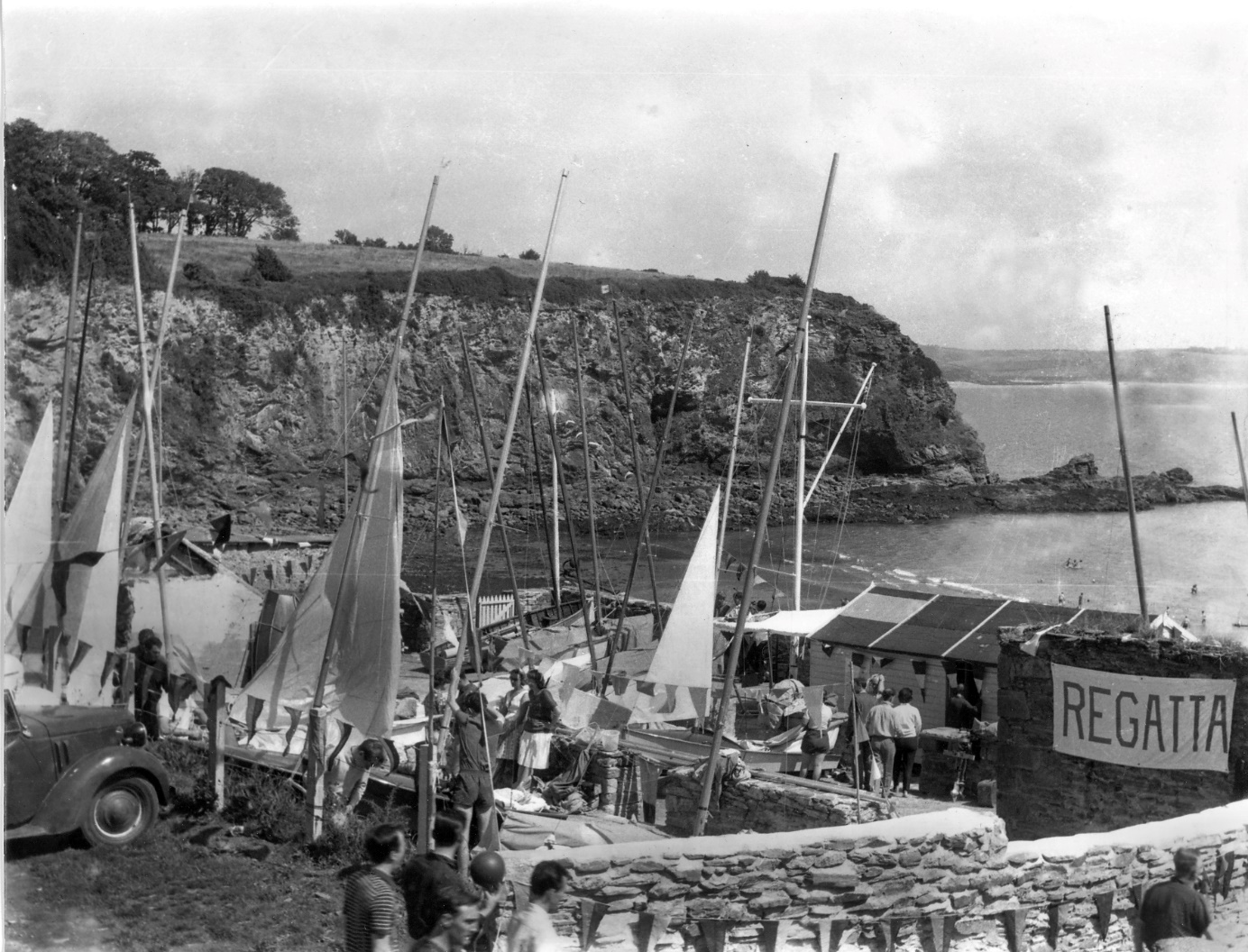 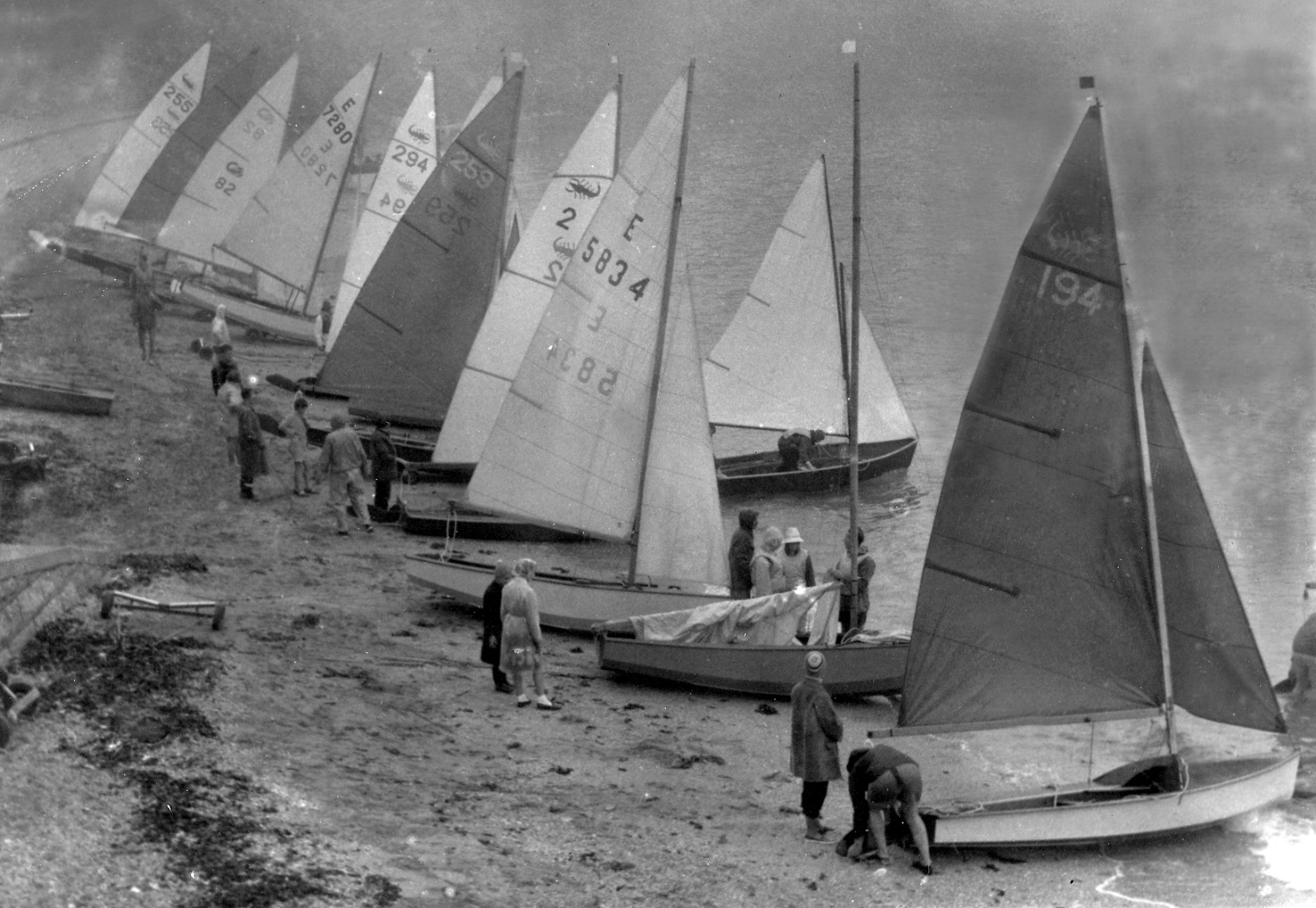 Ospreys from Carlyon Bay SC joining in….
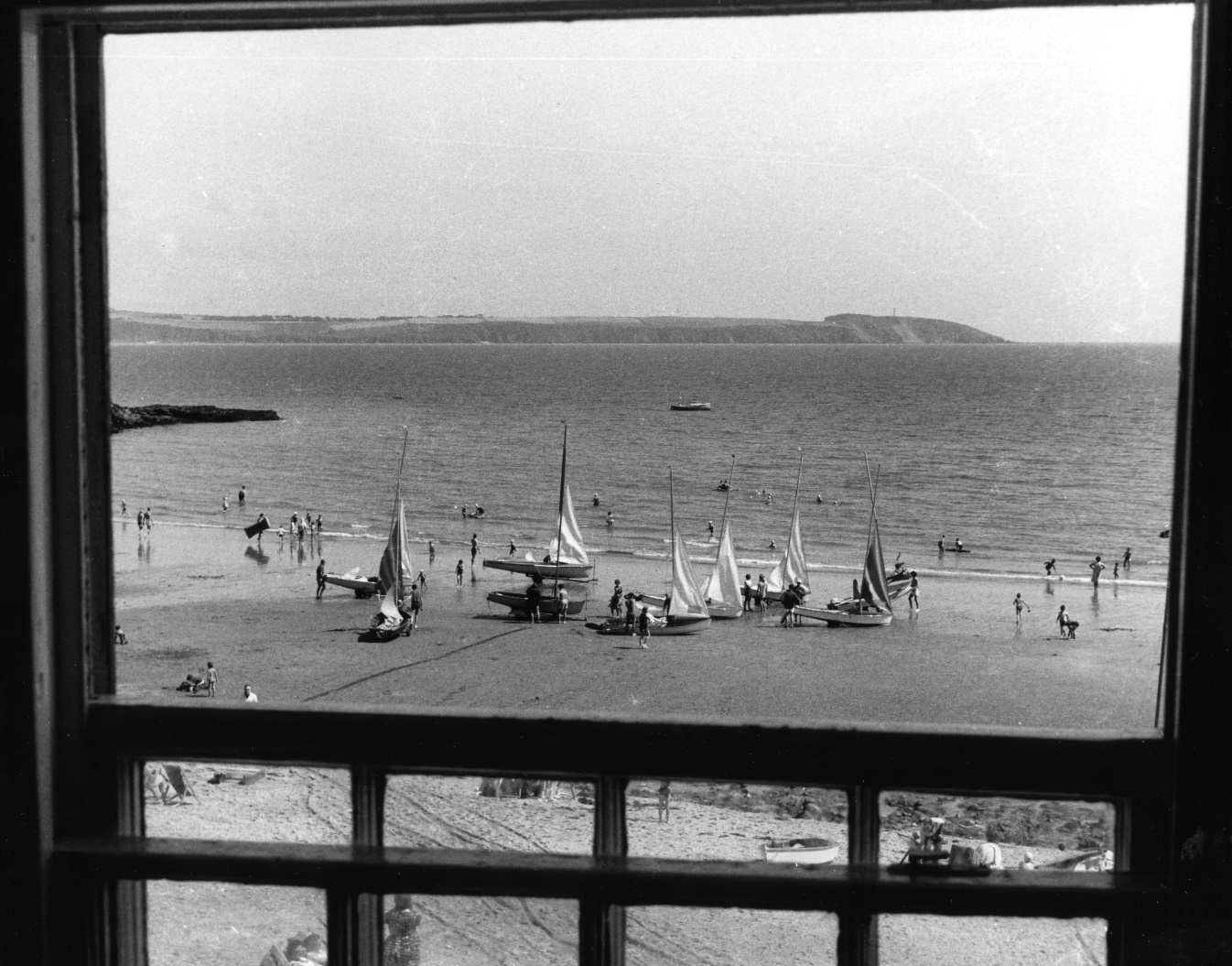 Split windscreen Morris Minor!! Oh and a Scorpion… Can anyone put a name to this chap?
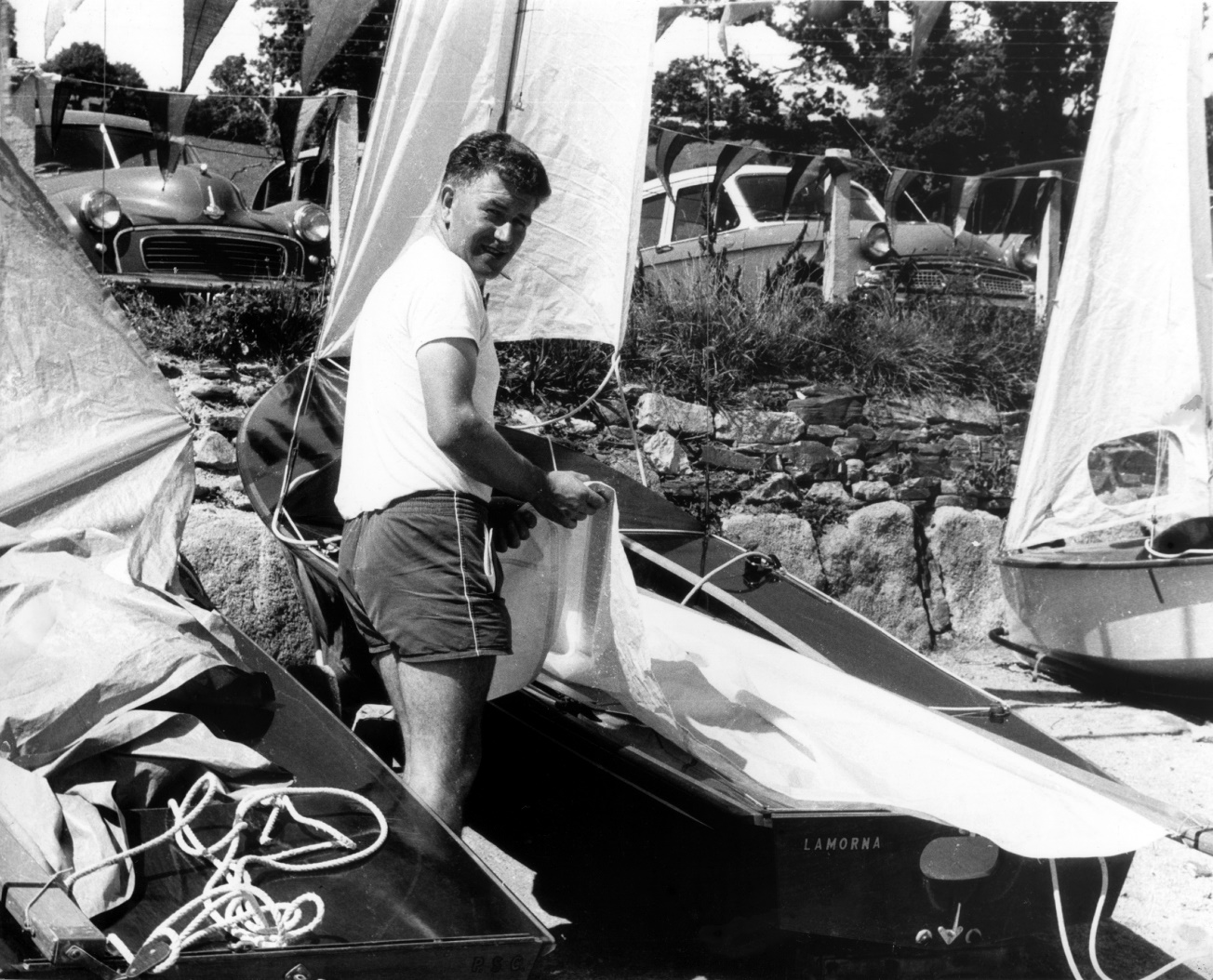 And now in COLOUR – Peter Pope…..
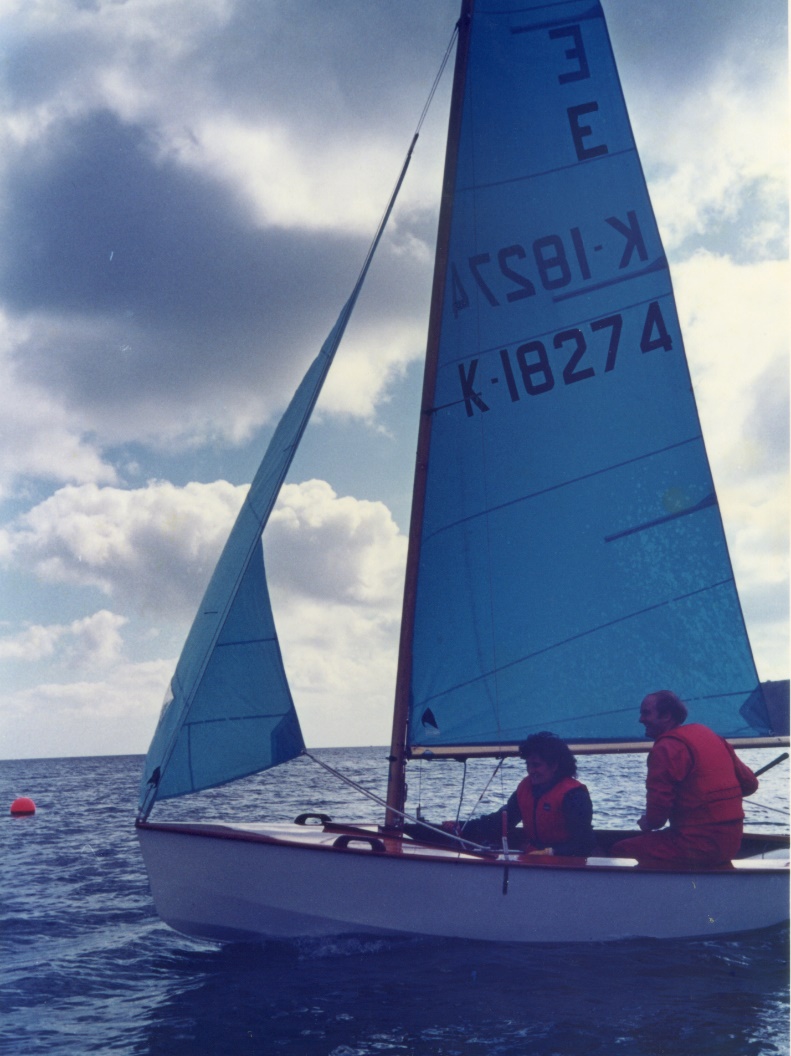 Not in colour – Jeremy Rowett
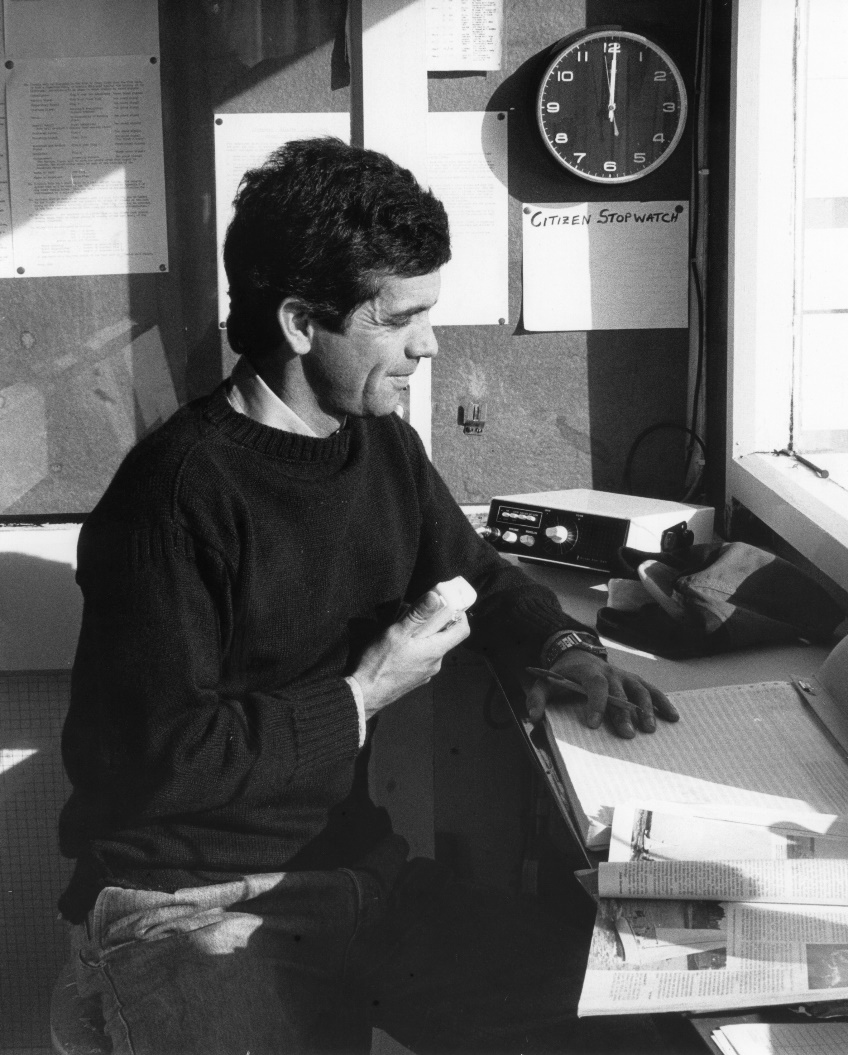 Teenagers! – not looking at all bored
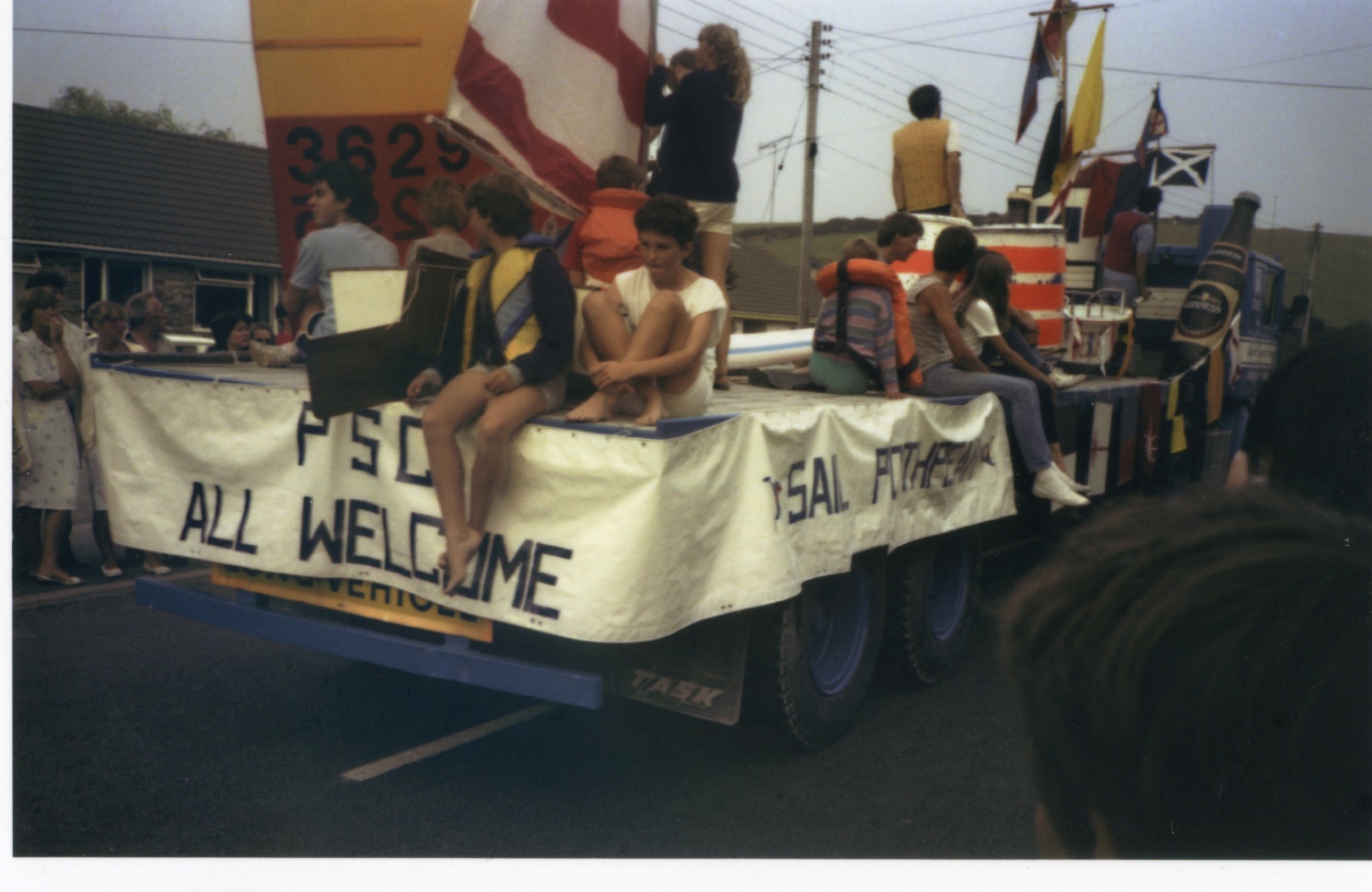 The Dory – UGH!!
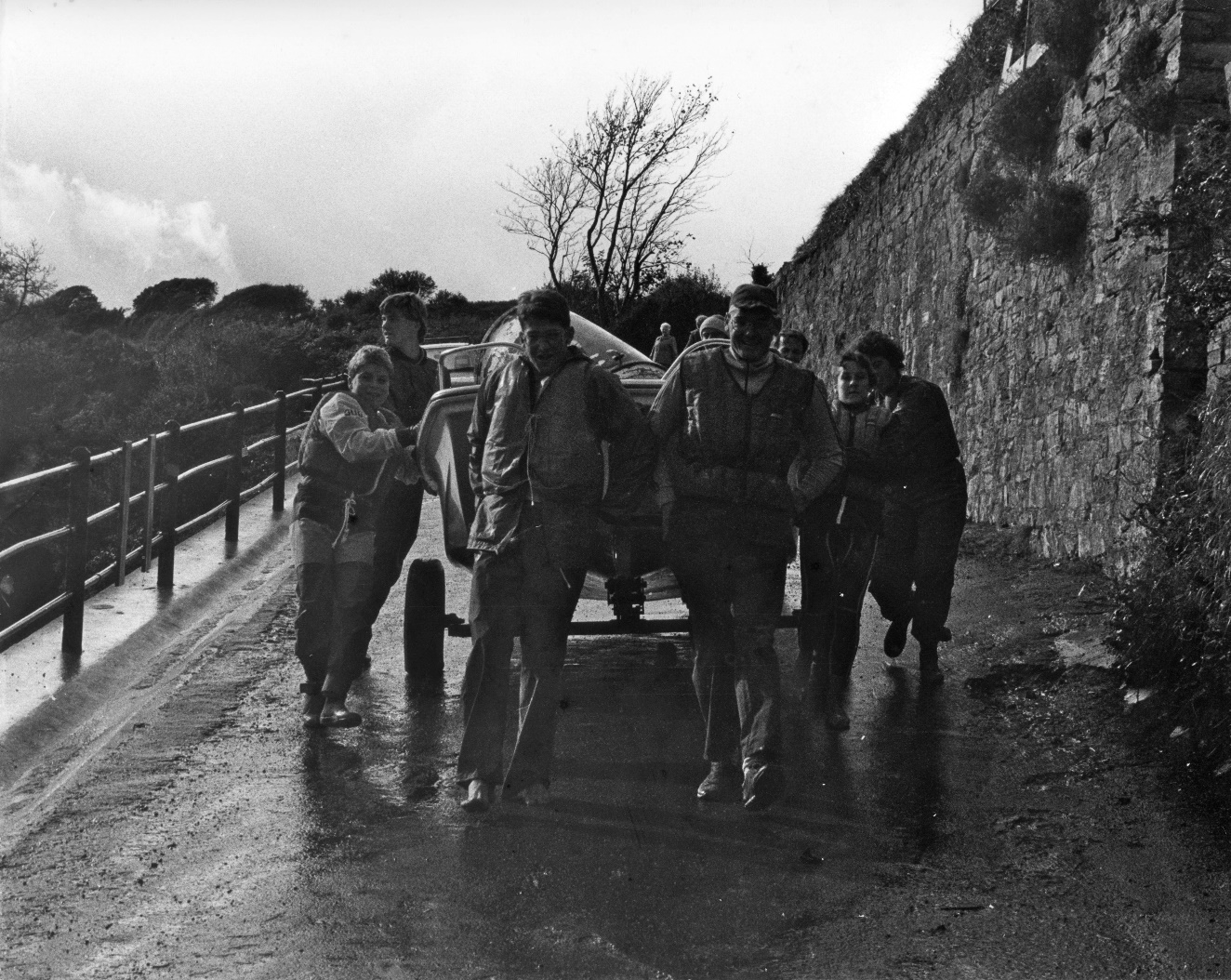 Nice solid racing marks
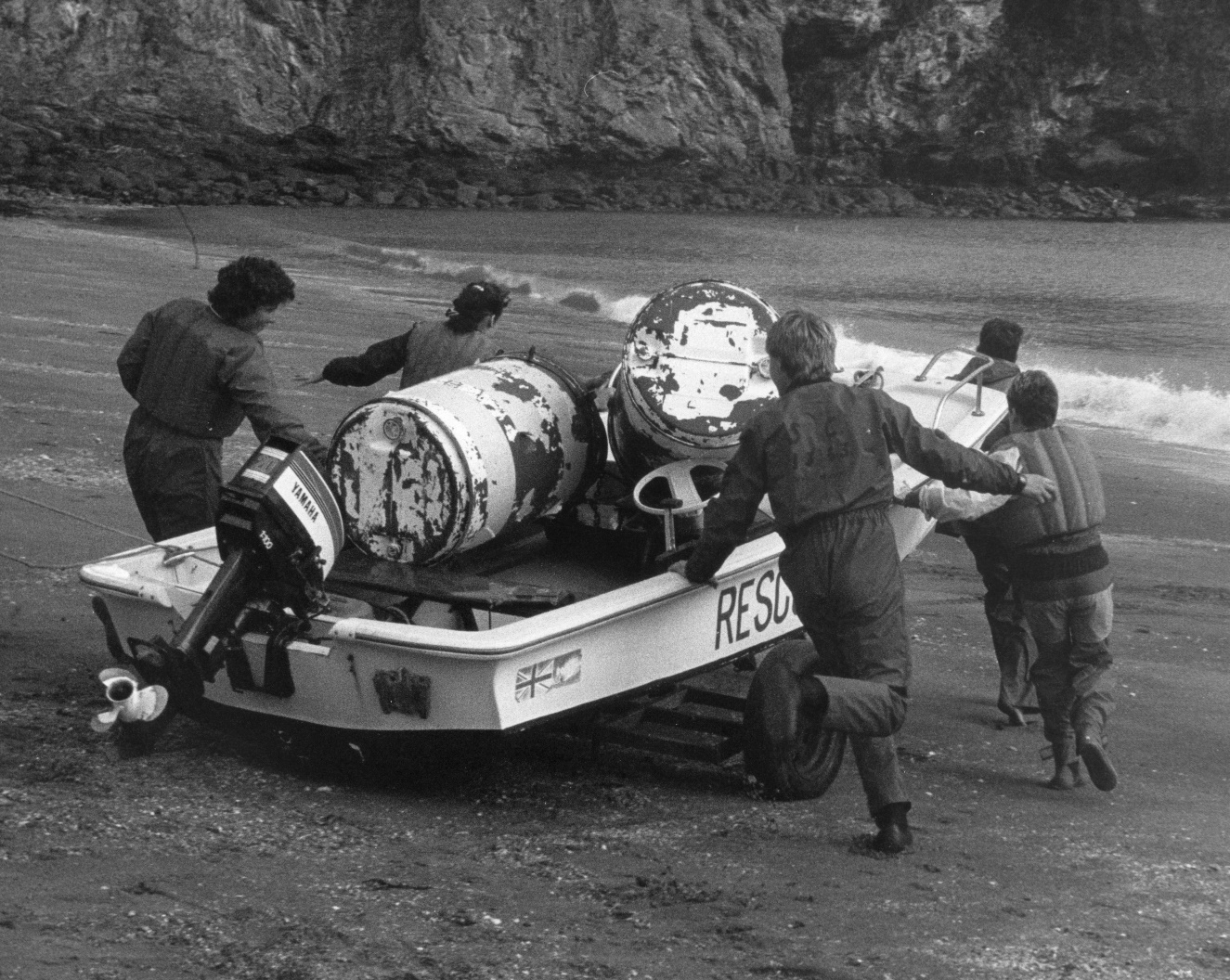 Scorpions – after they added the spinnaker
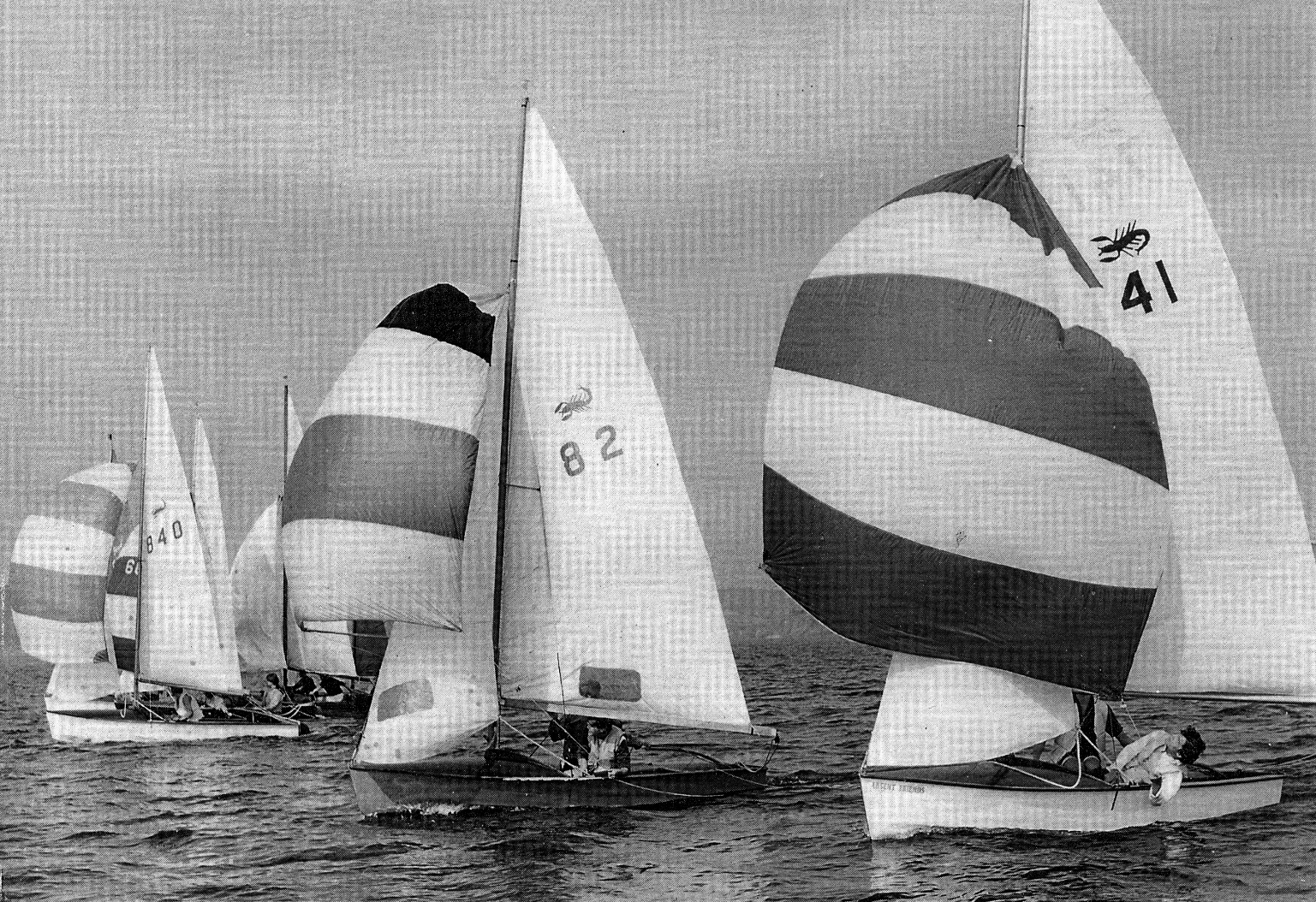 Heave!!
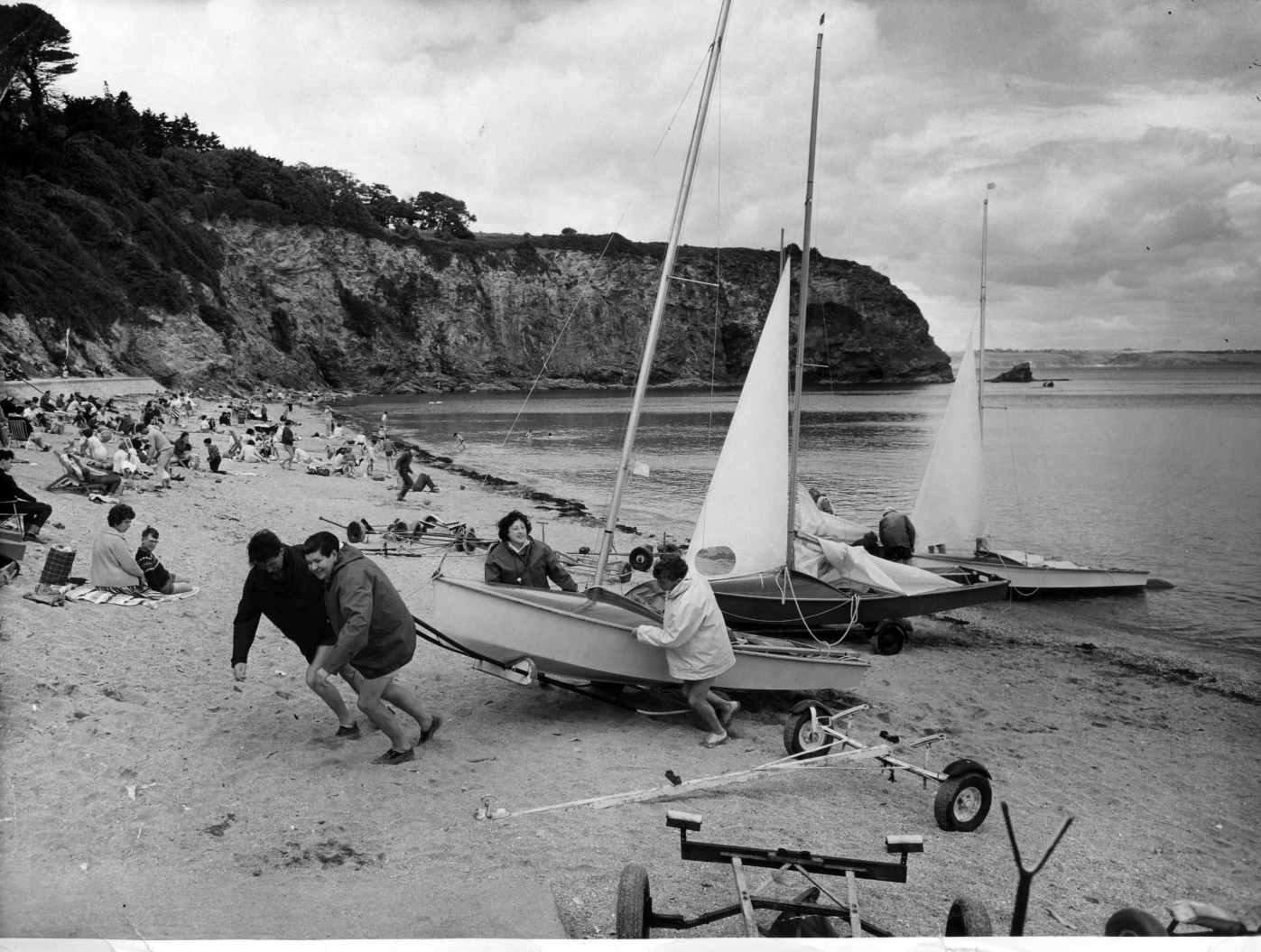 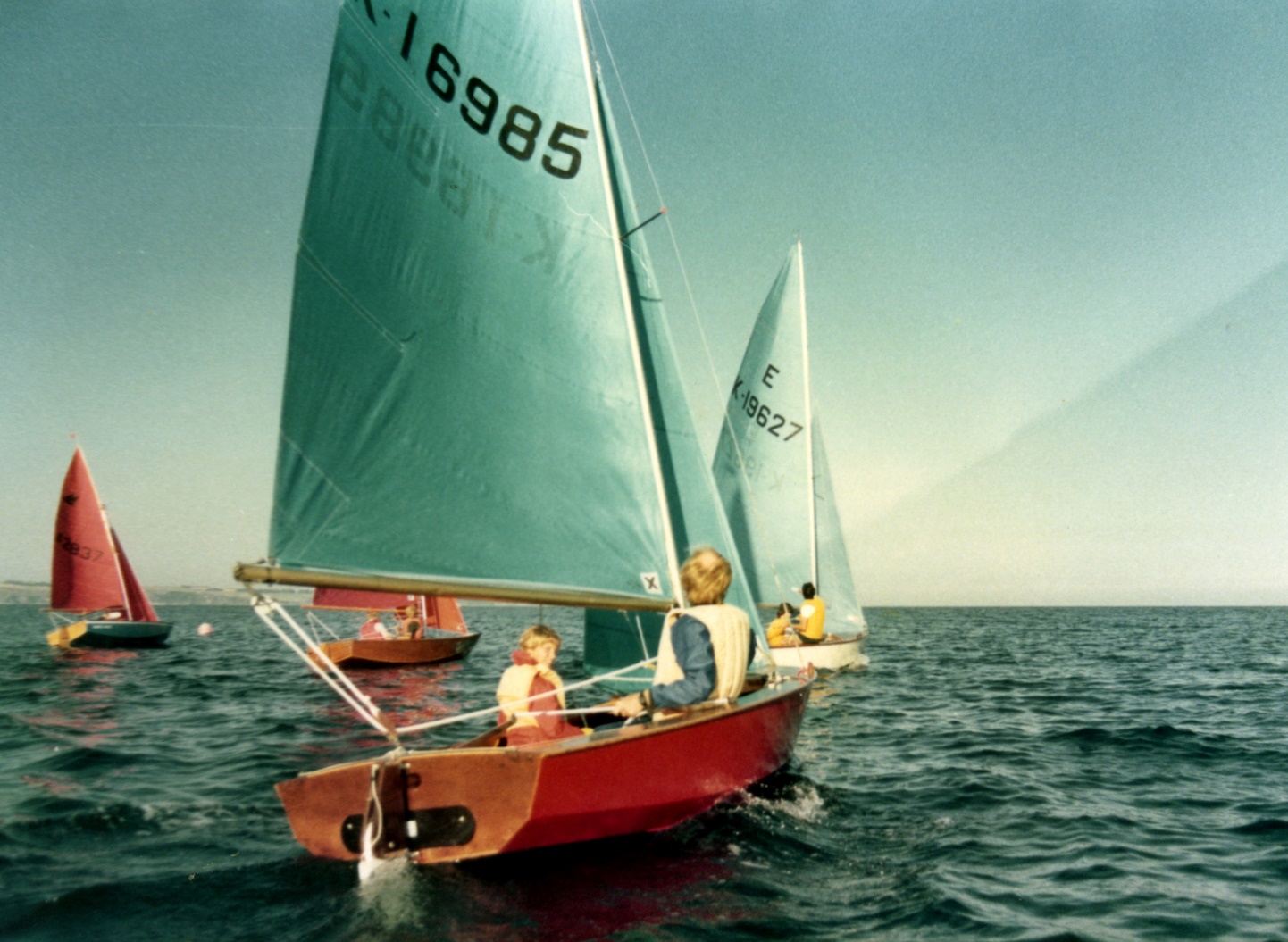 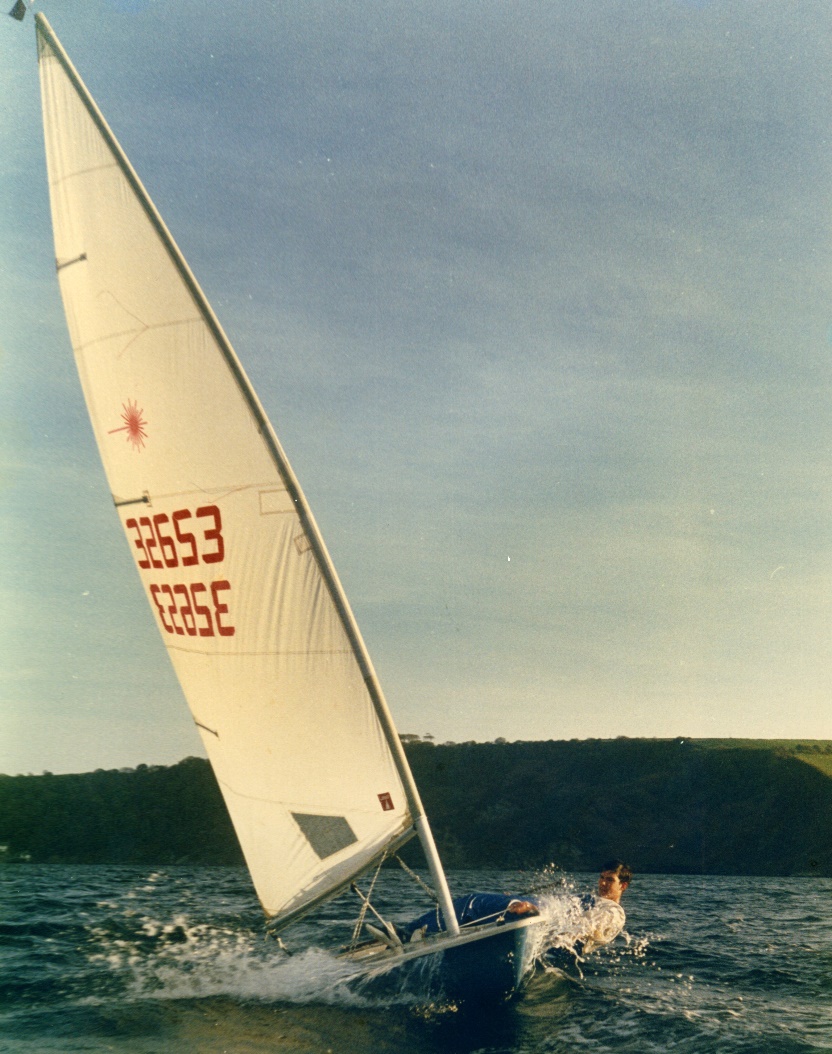 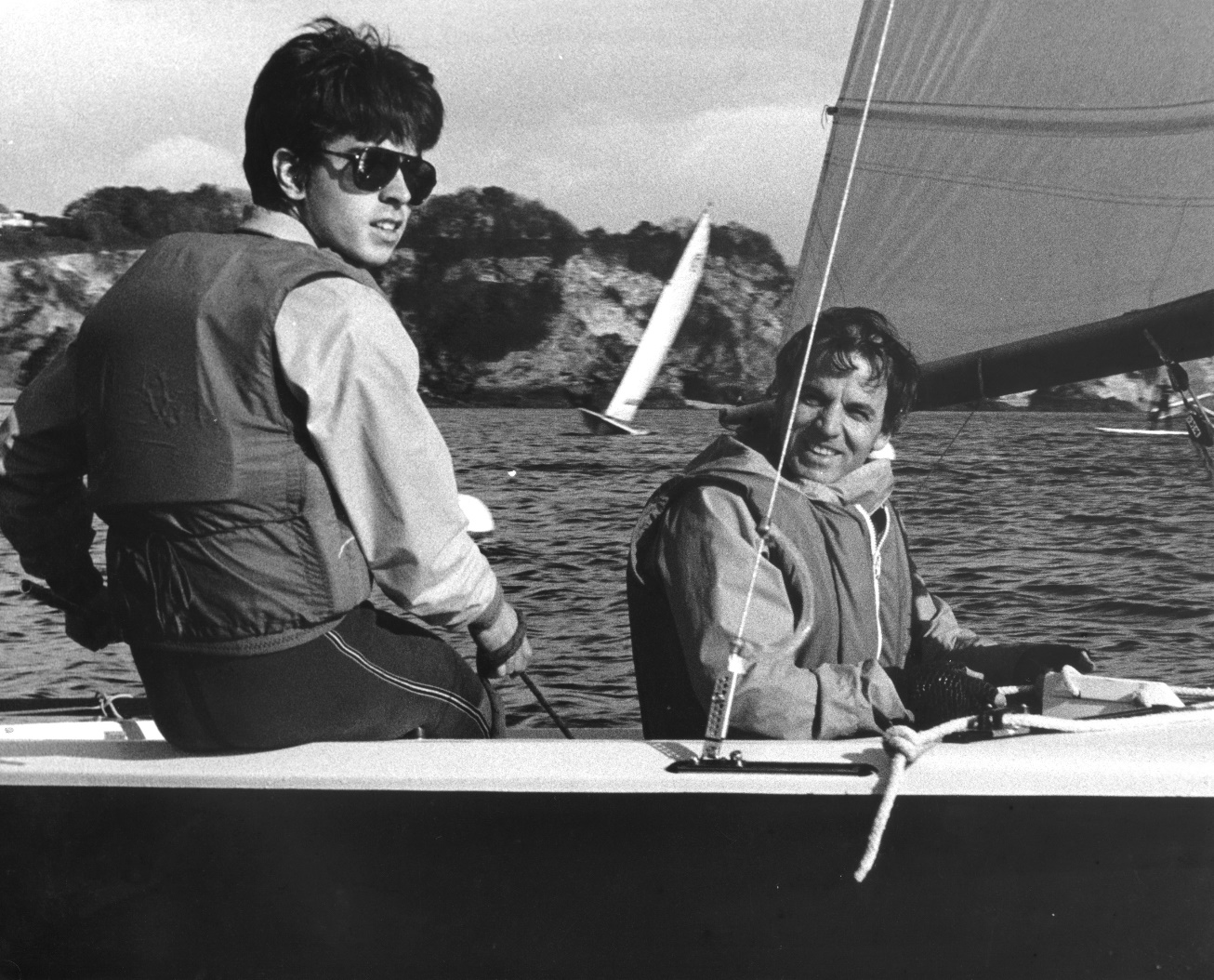 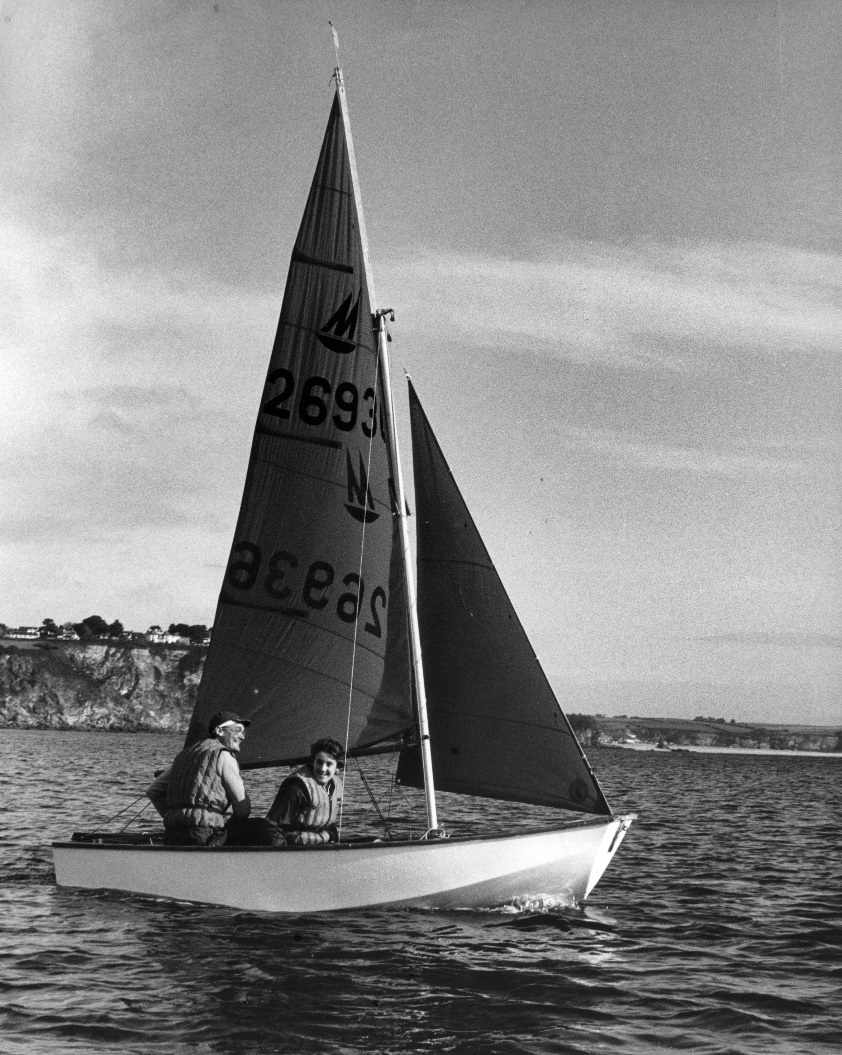 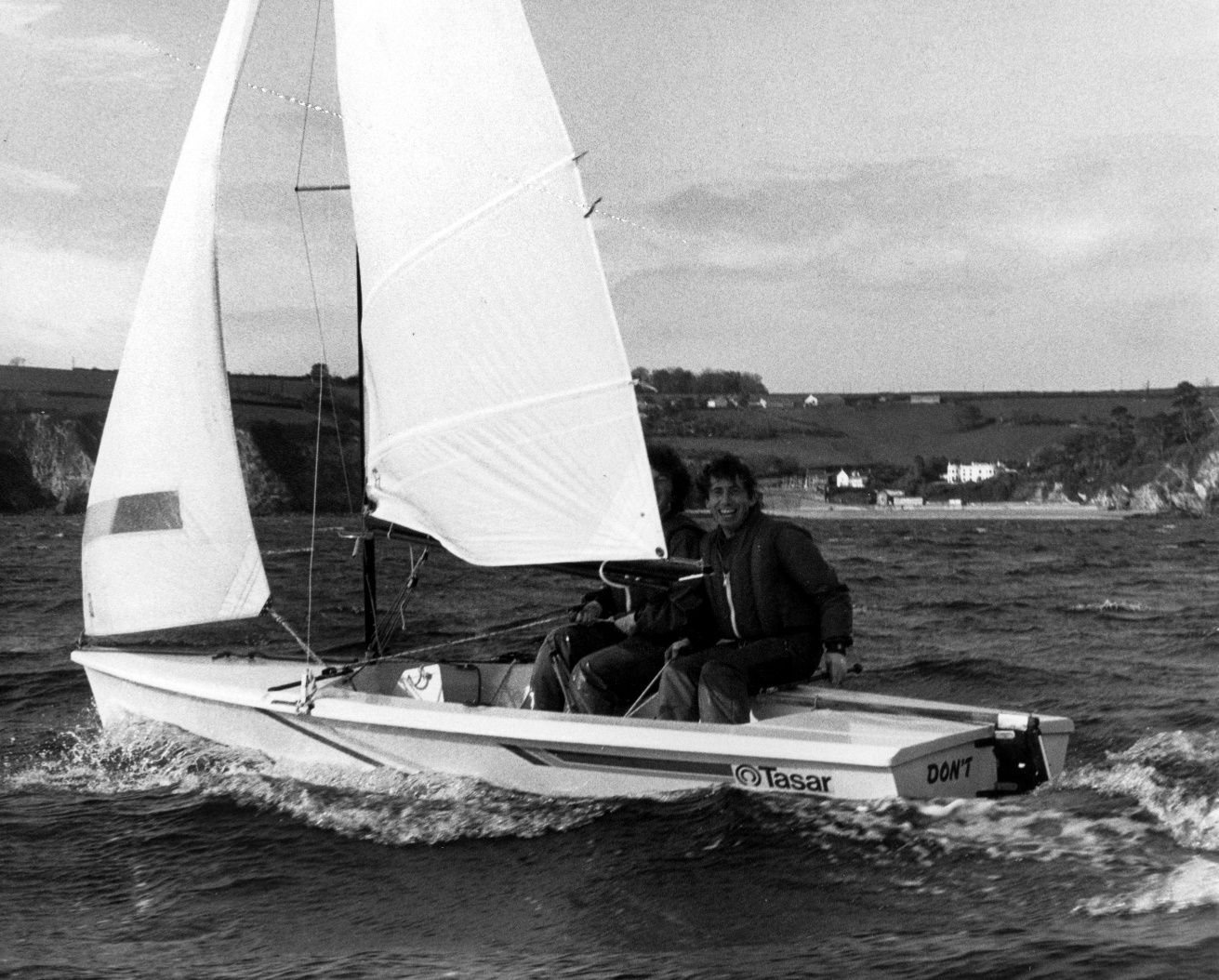 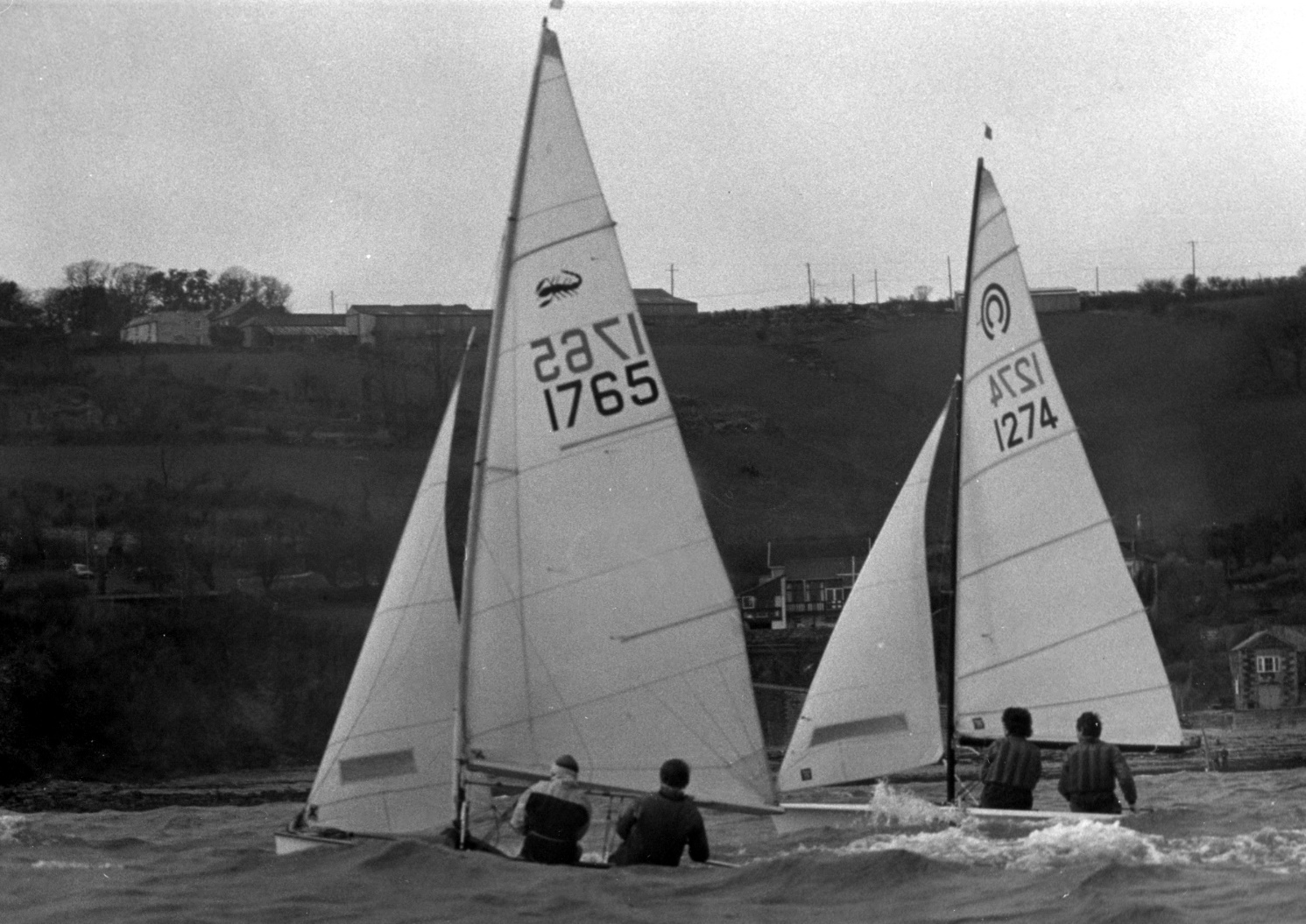 Tasar Open -  I assume
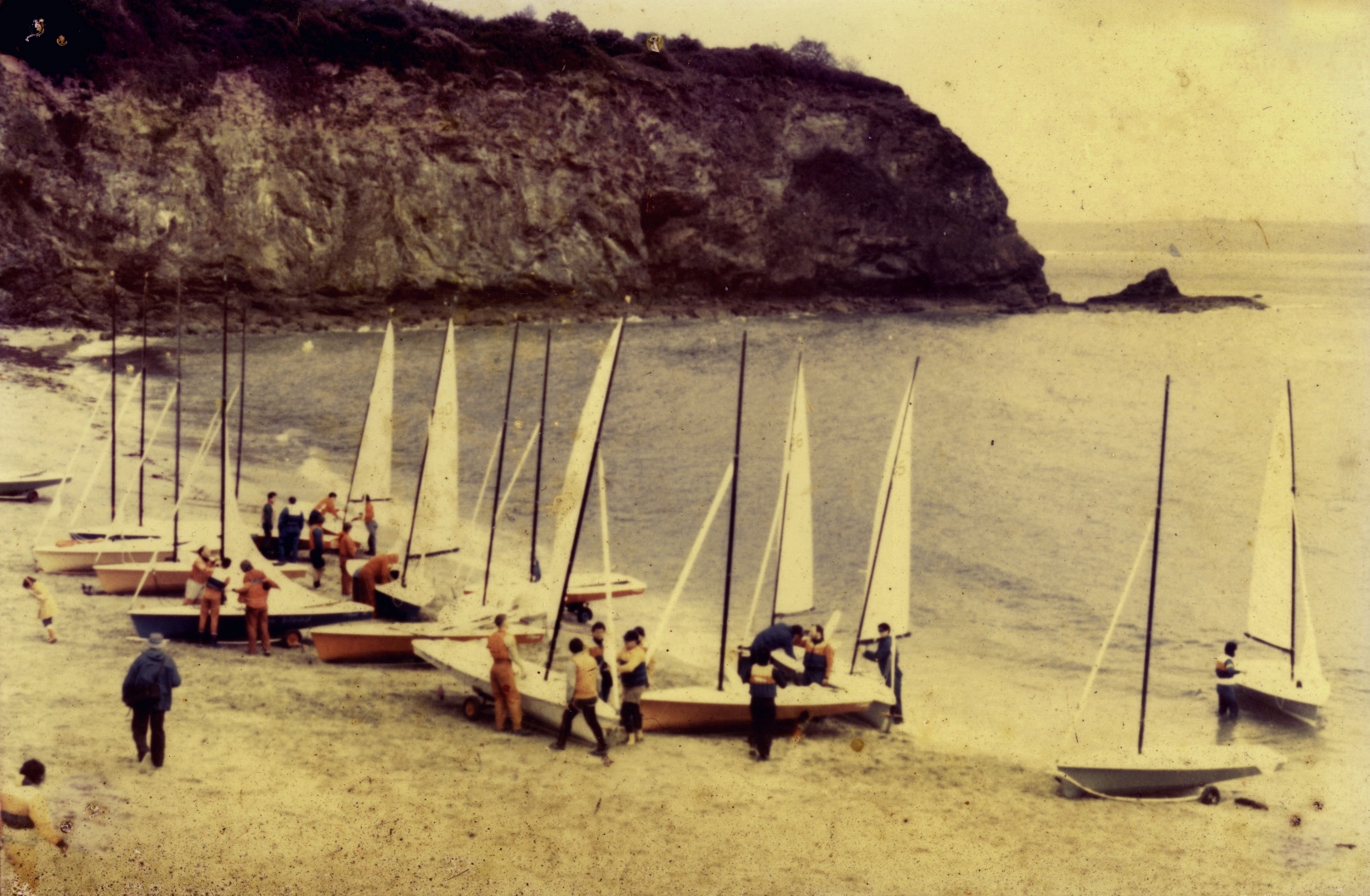 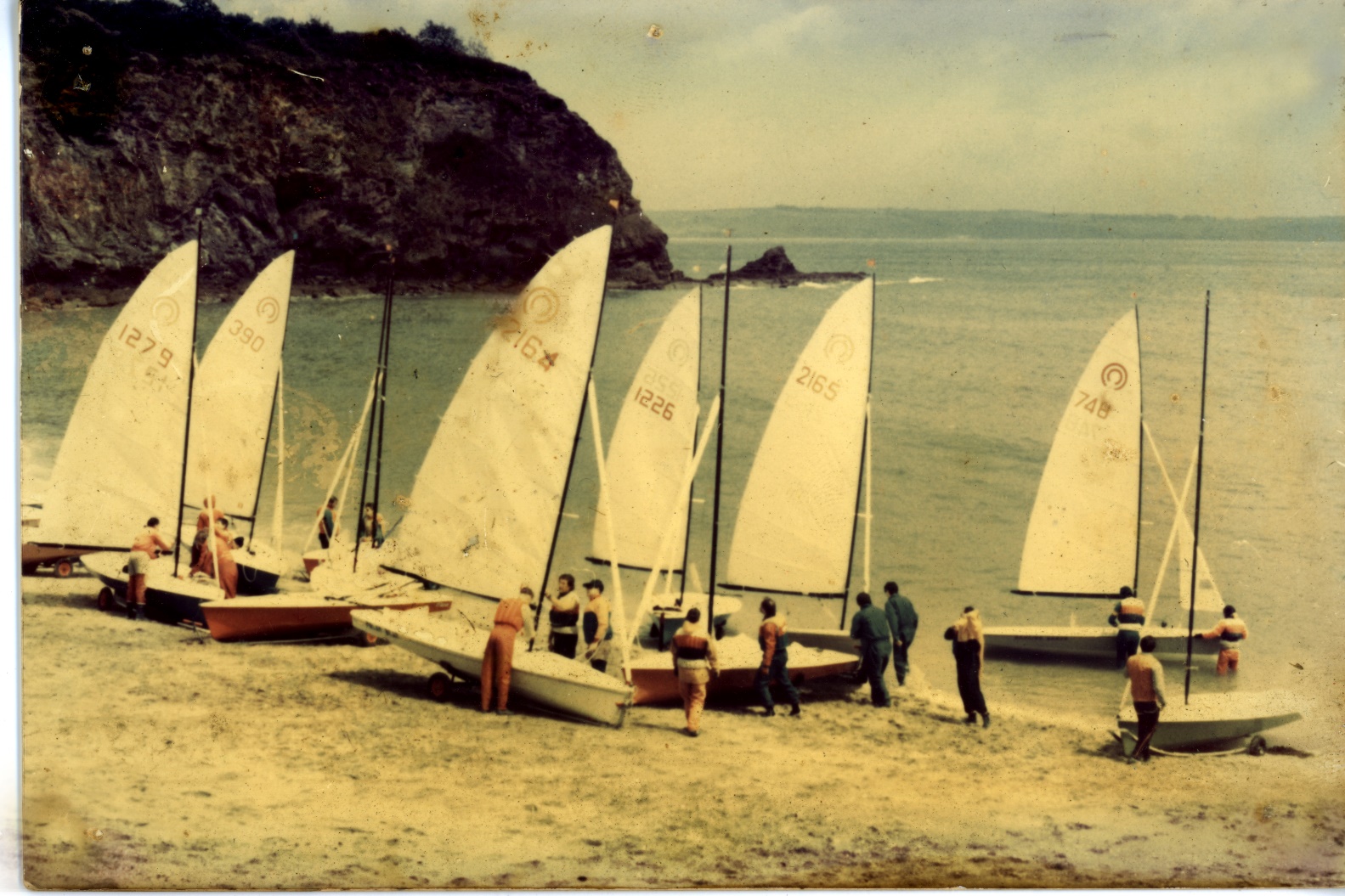 Otters!! You don’t see those around any more – oh and some Darts...
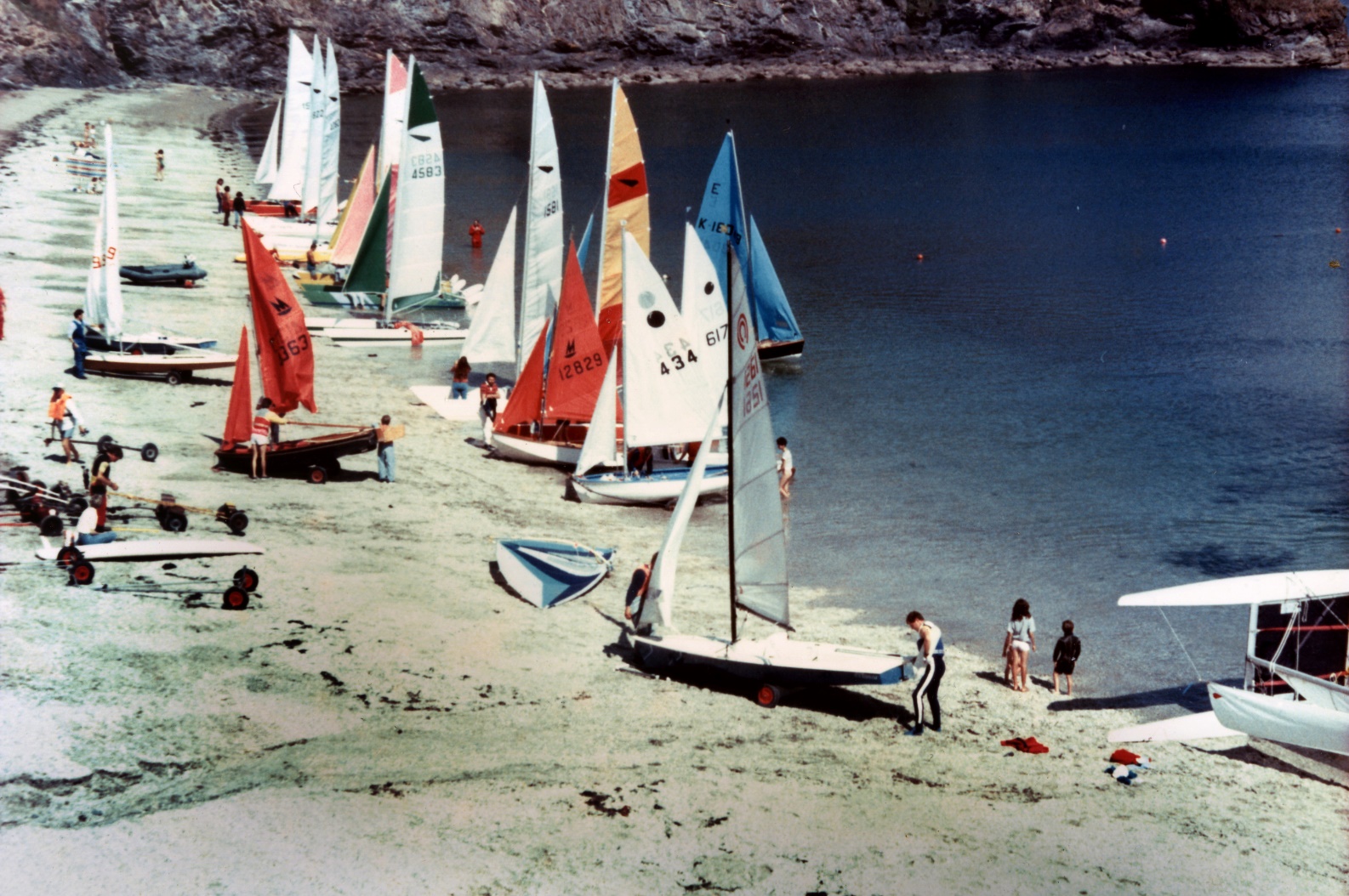 Old balcony, old O.O.D. box, no decking….
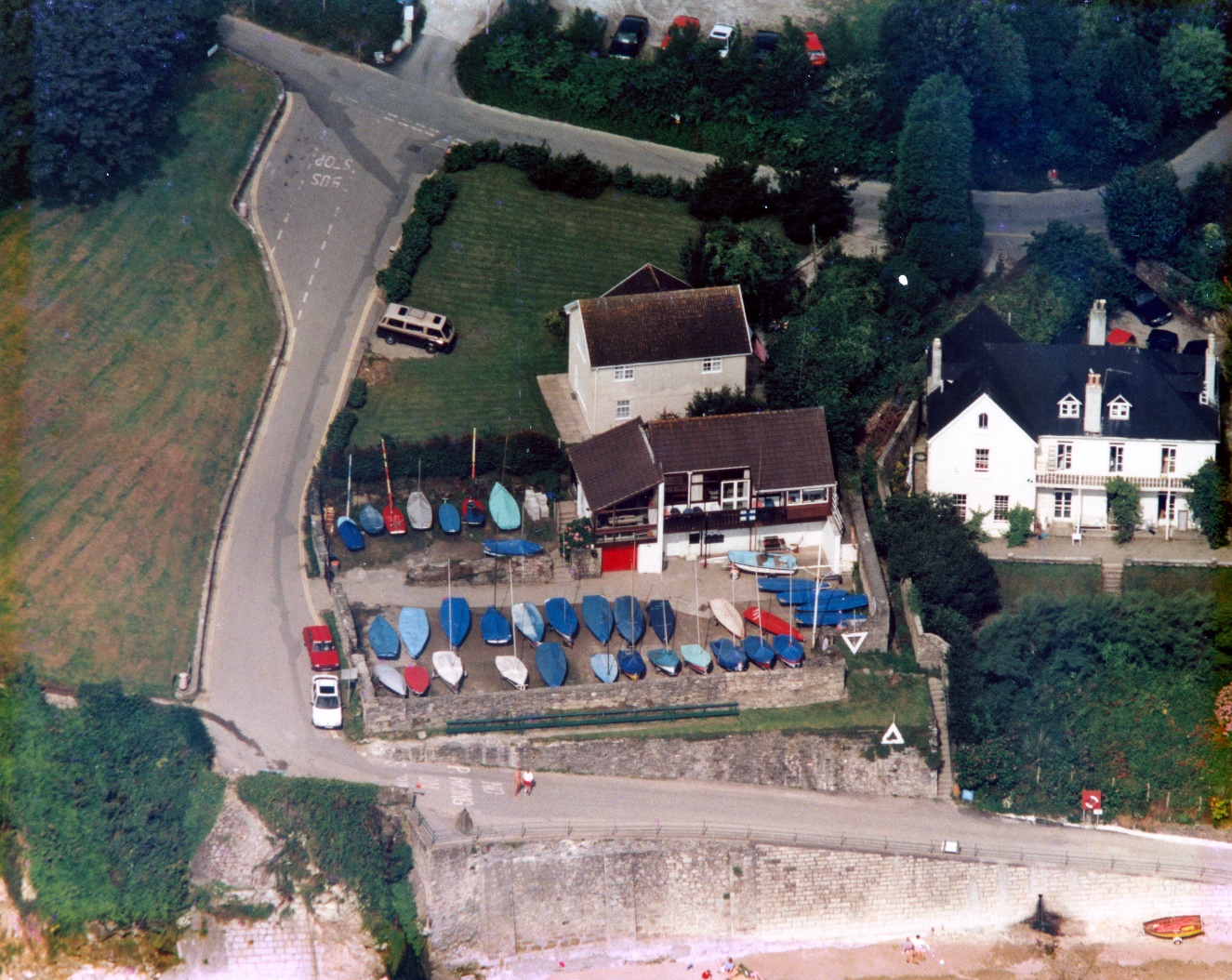 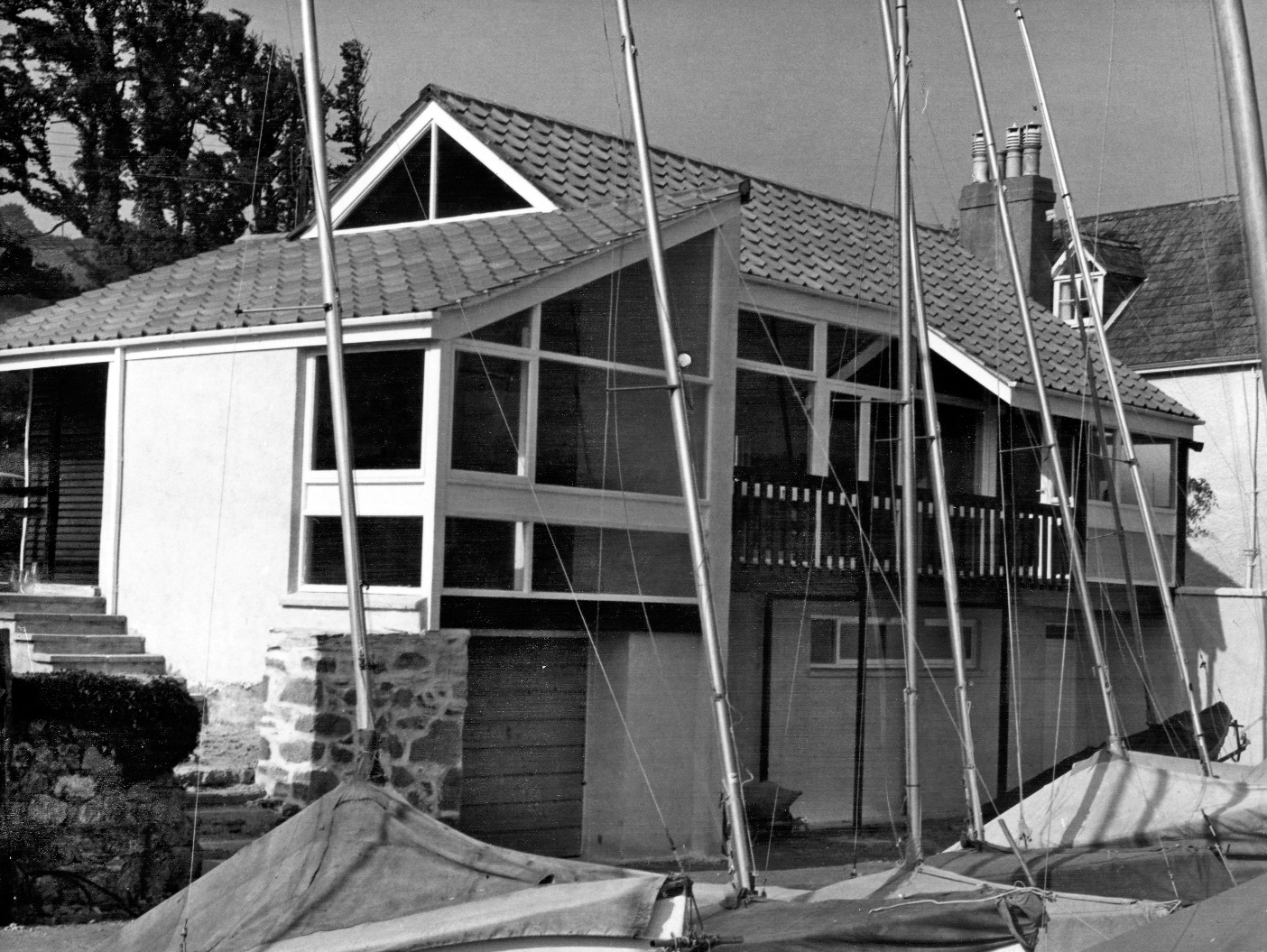 The 2004 storm – “Of course in the old days we’d have launched through that…...”
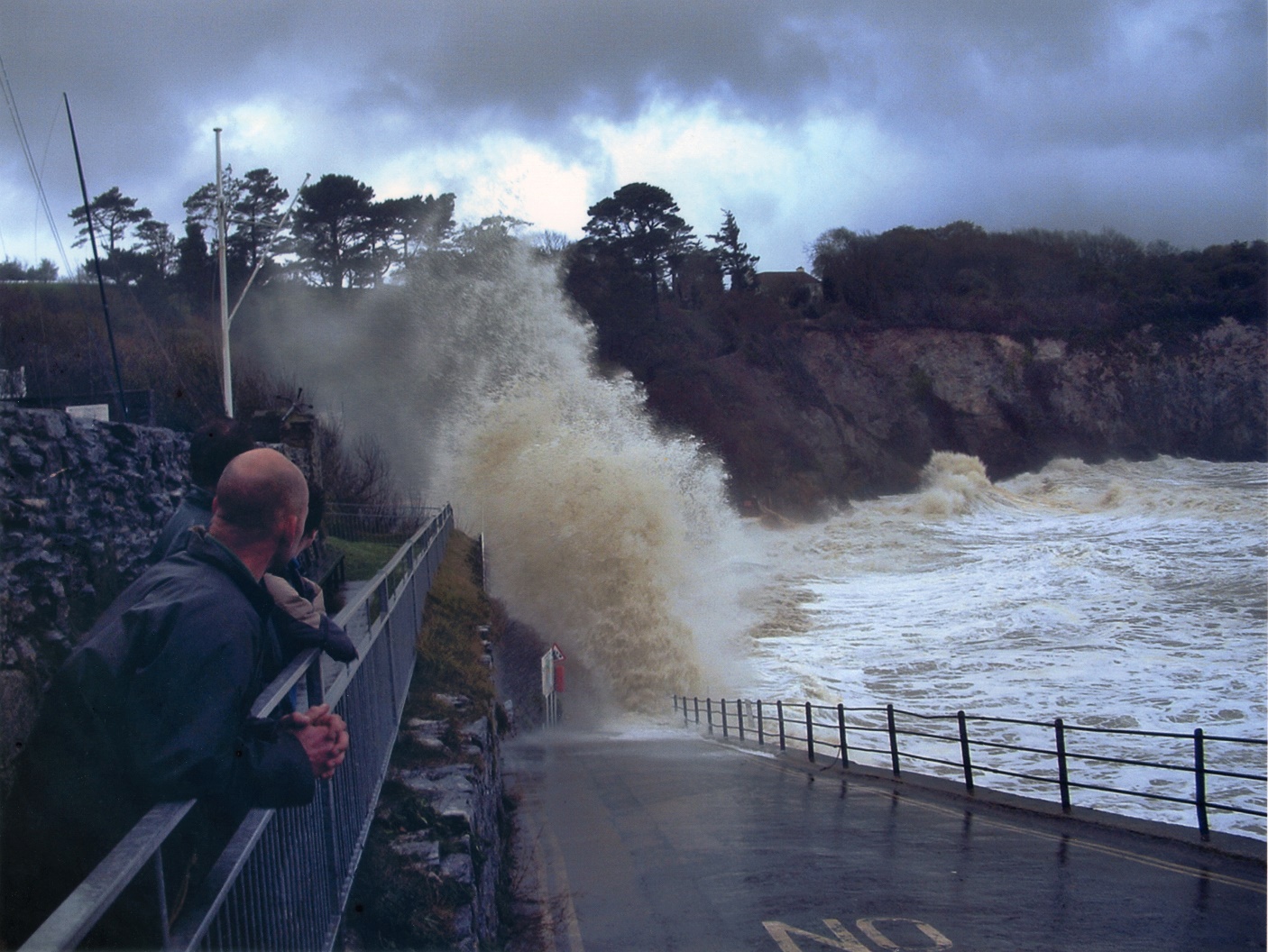 Scorpion Nationals – 1989
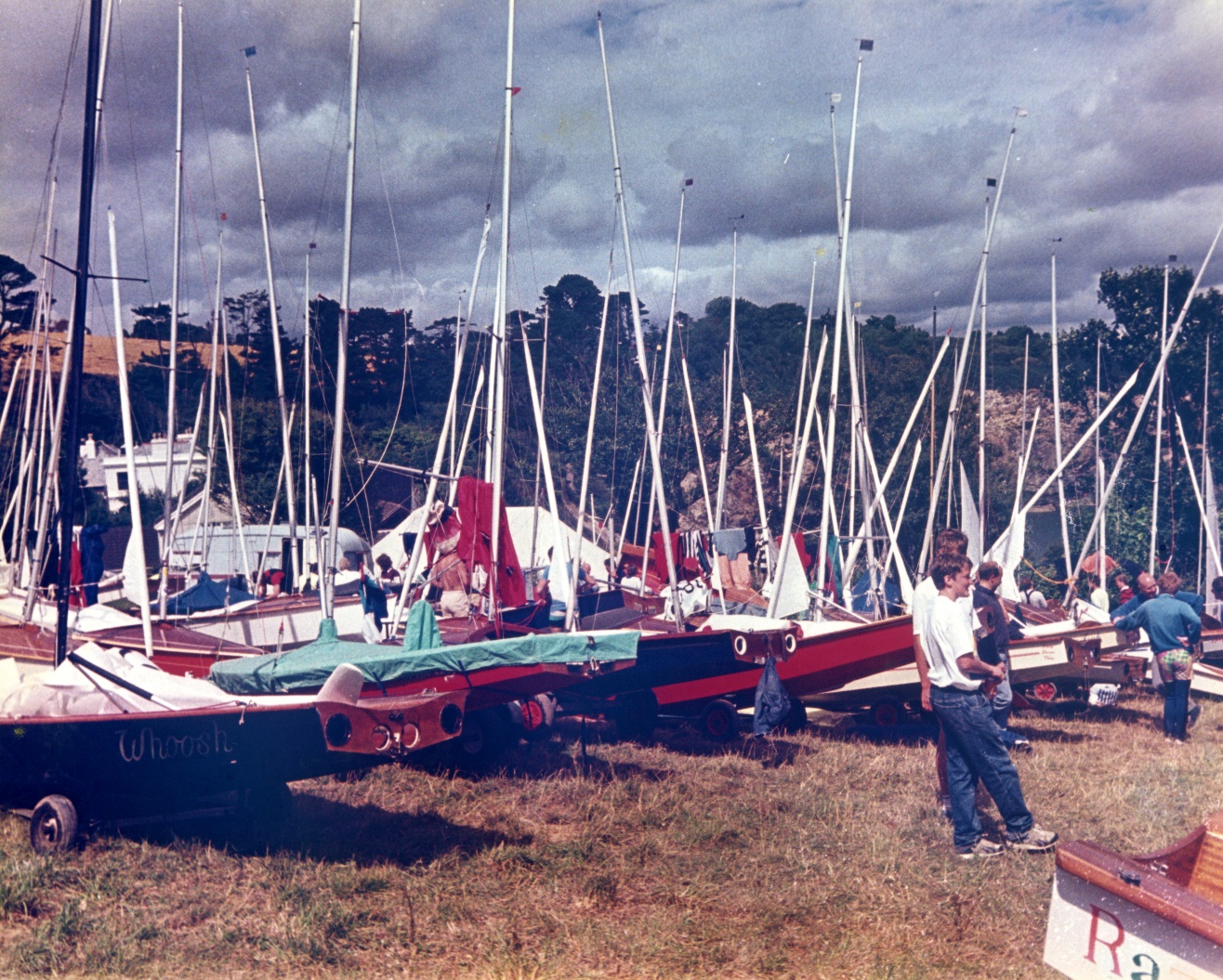 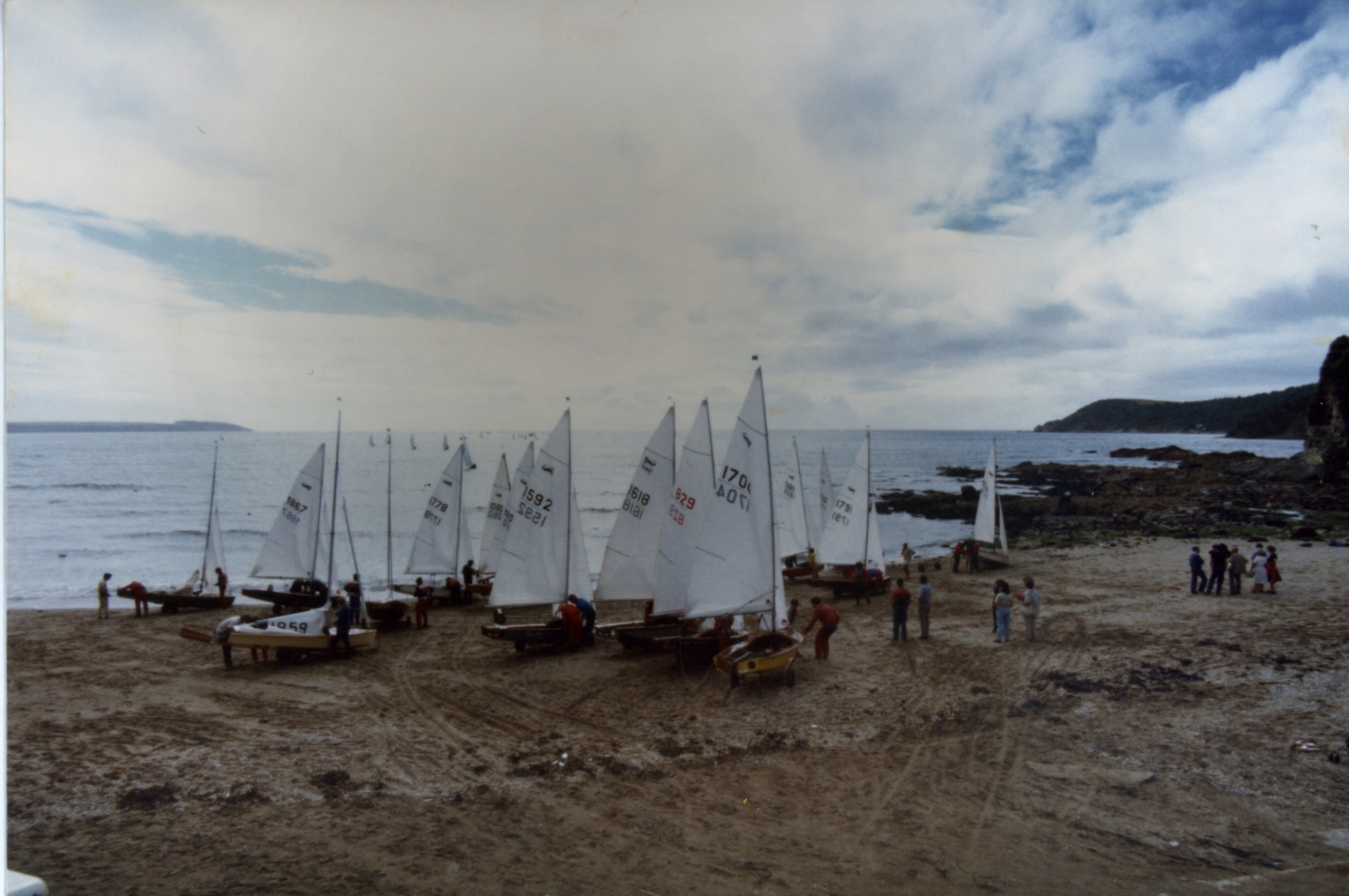 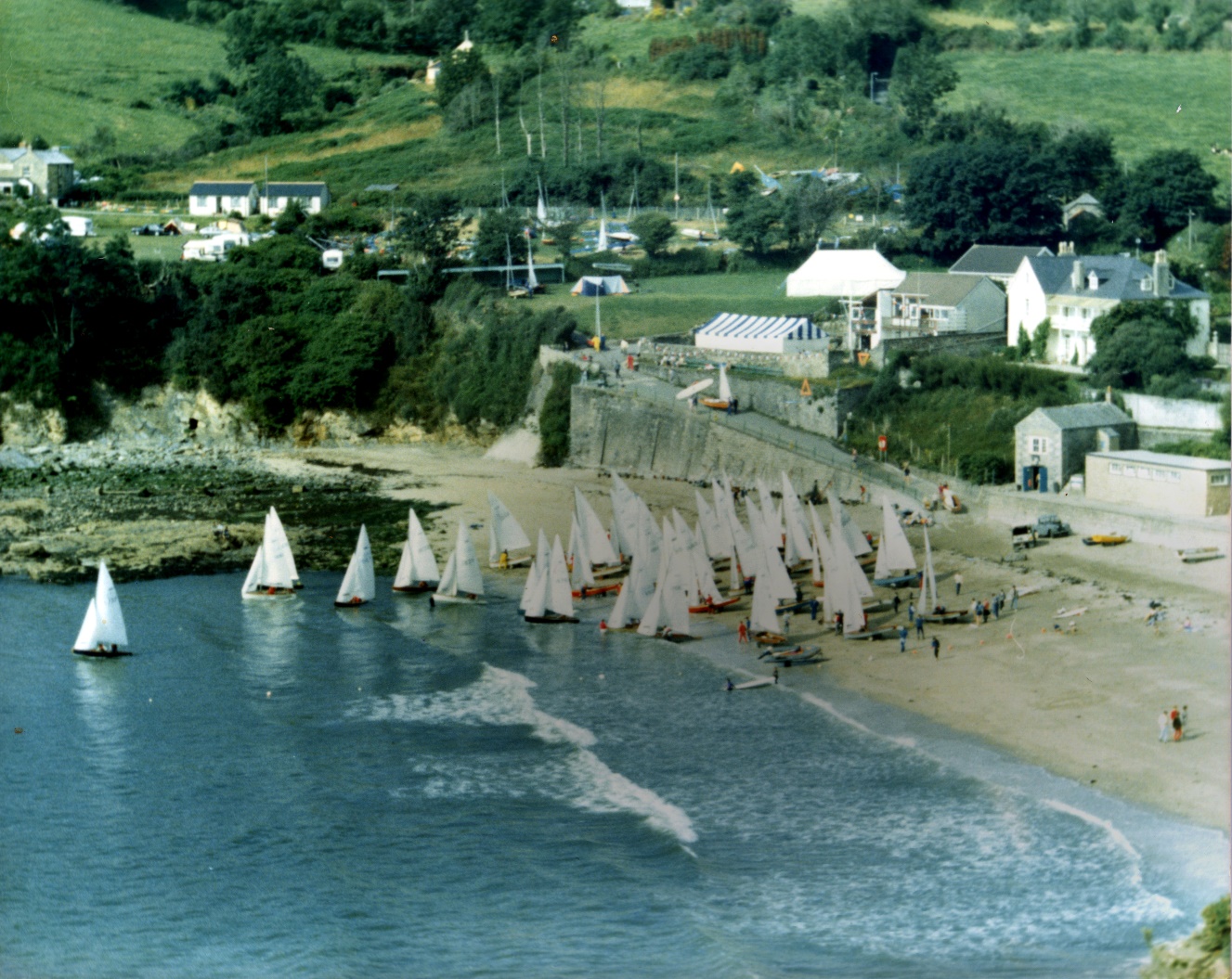 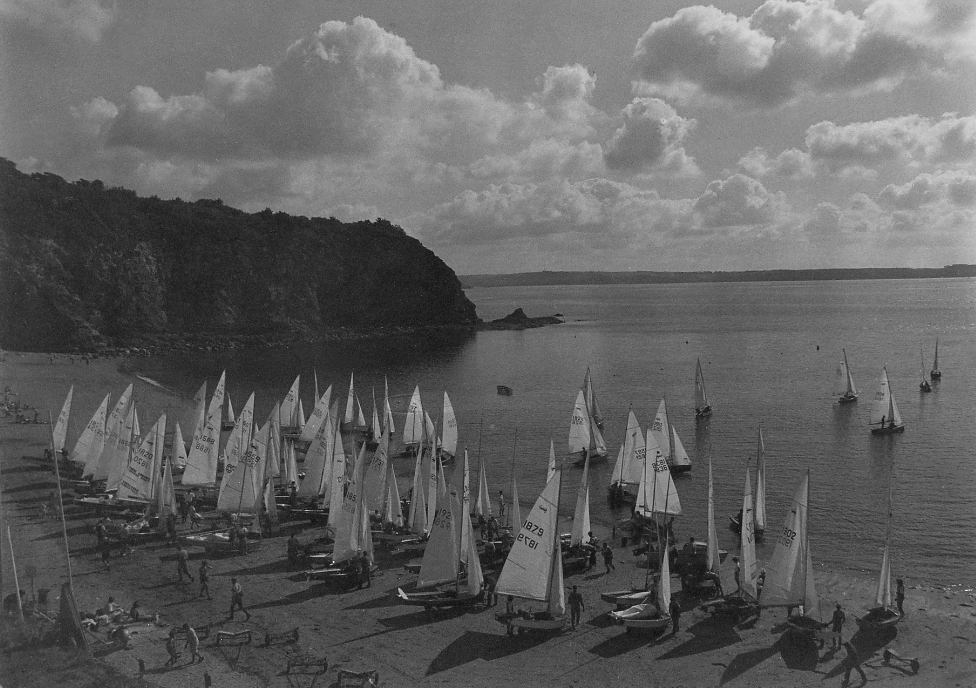 1759 could be in a spot of bother..
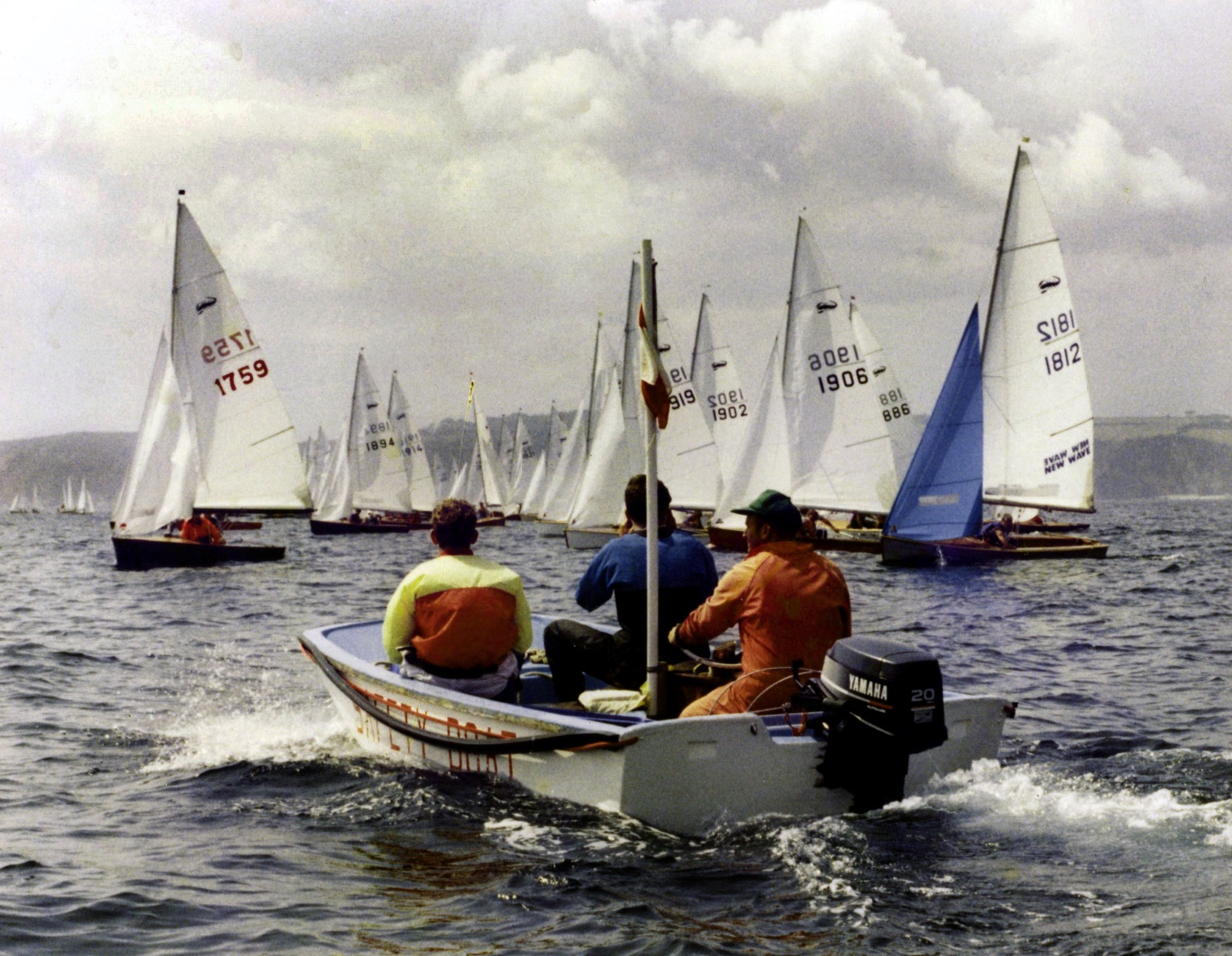 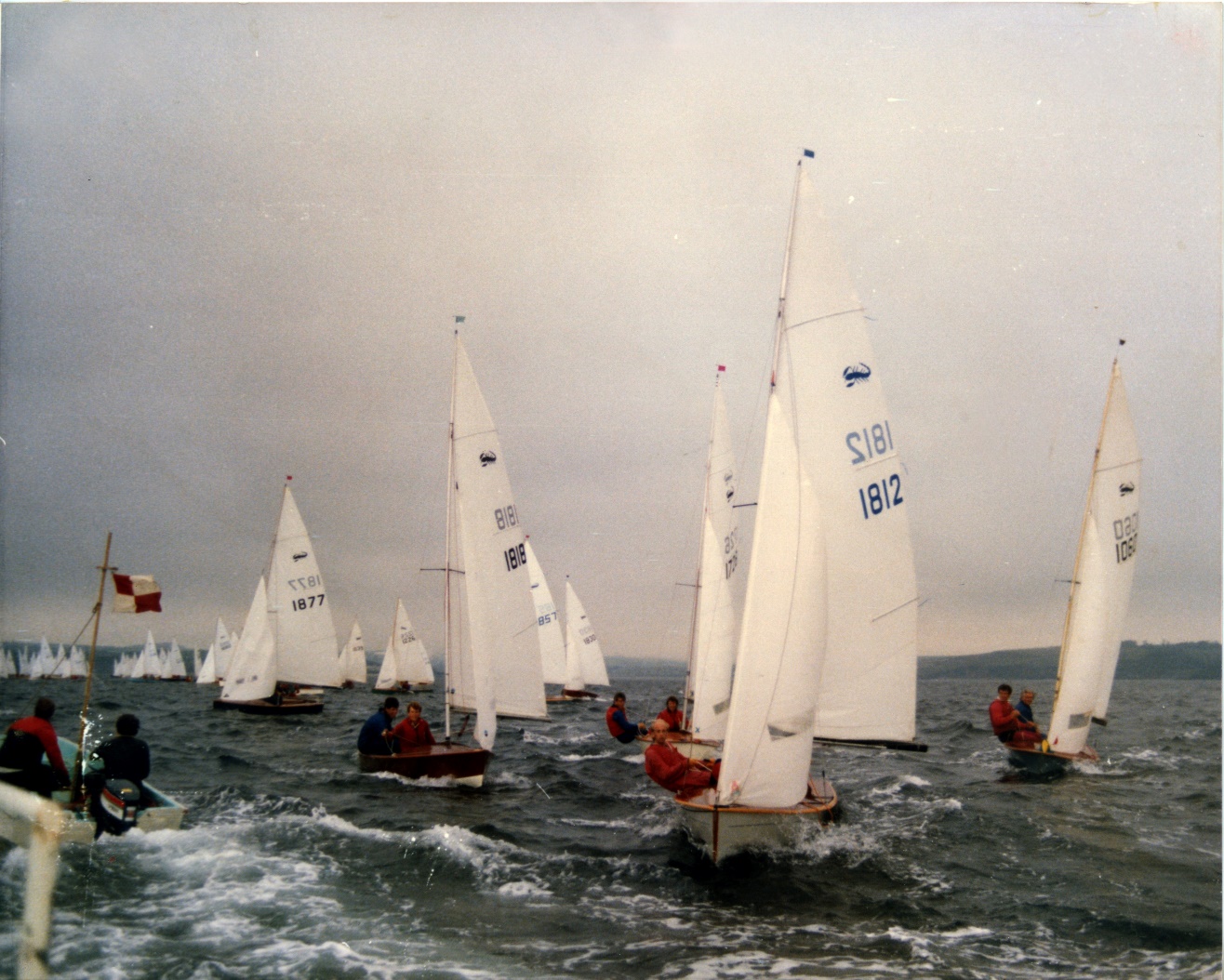 I do hope he’s using blanks – but I have seen a race officer run out and use live shot instead….
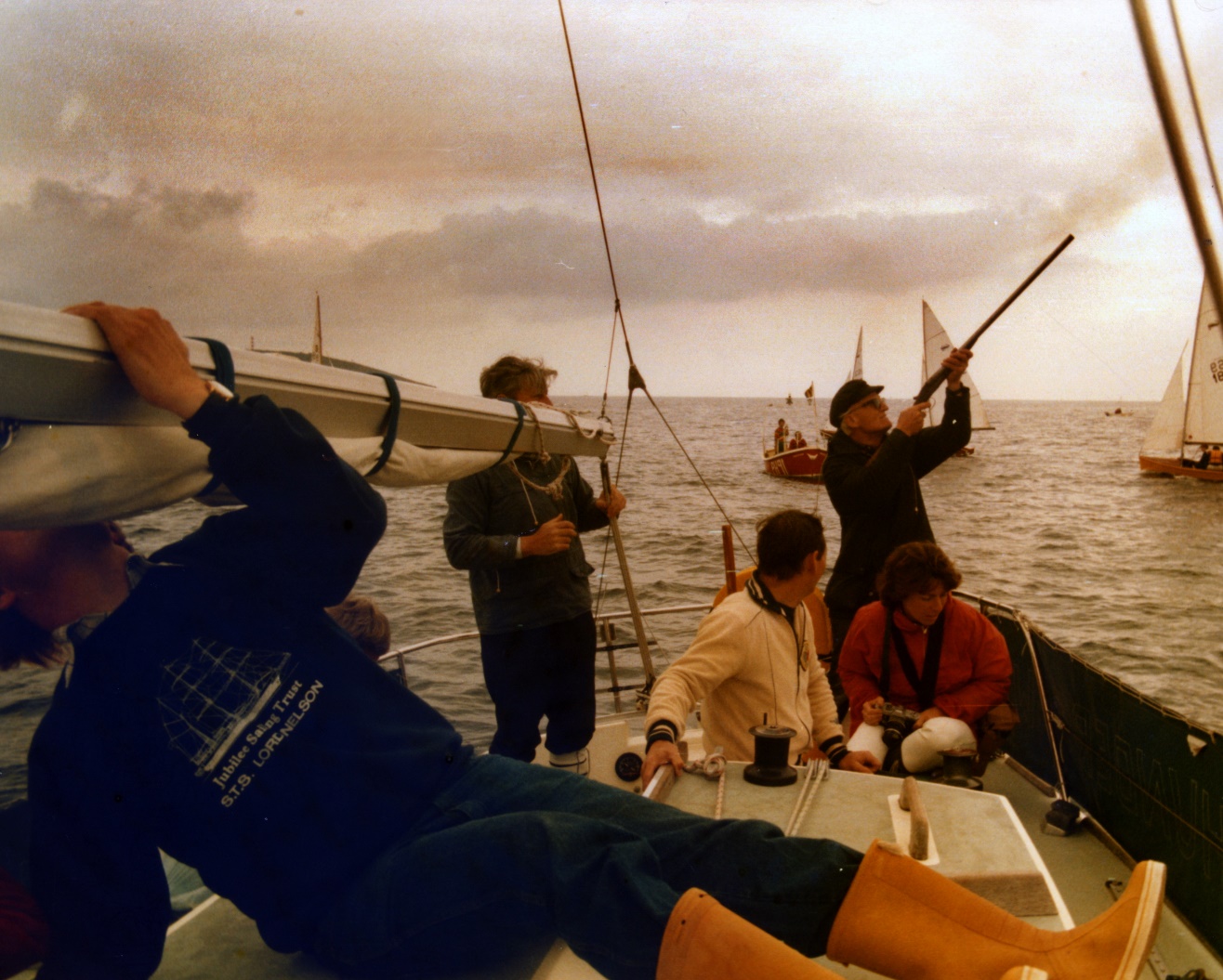 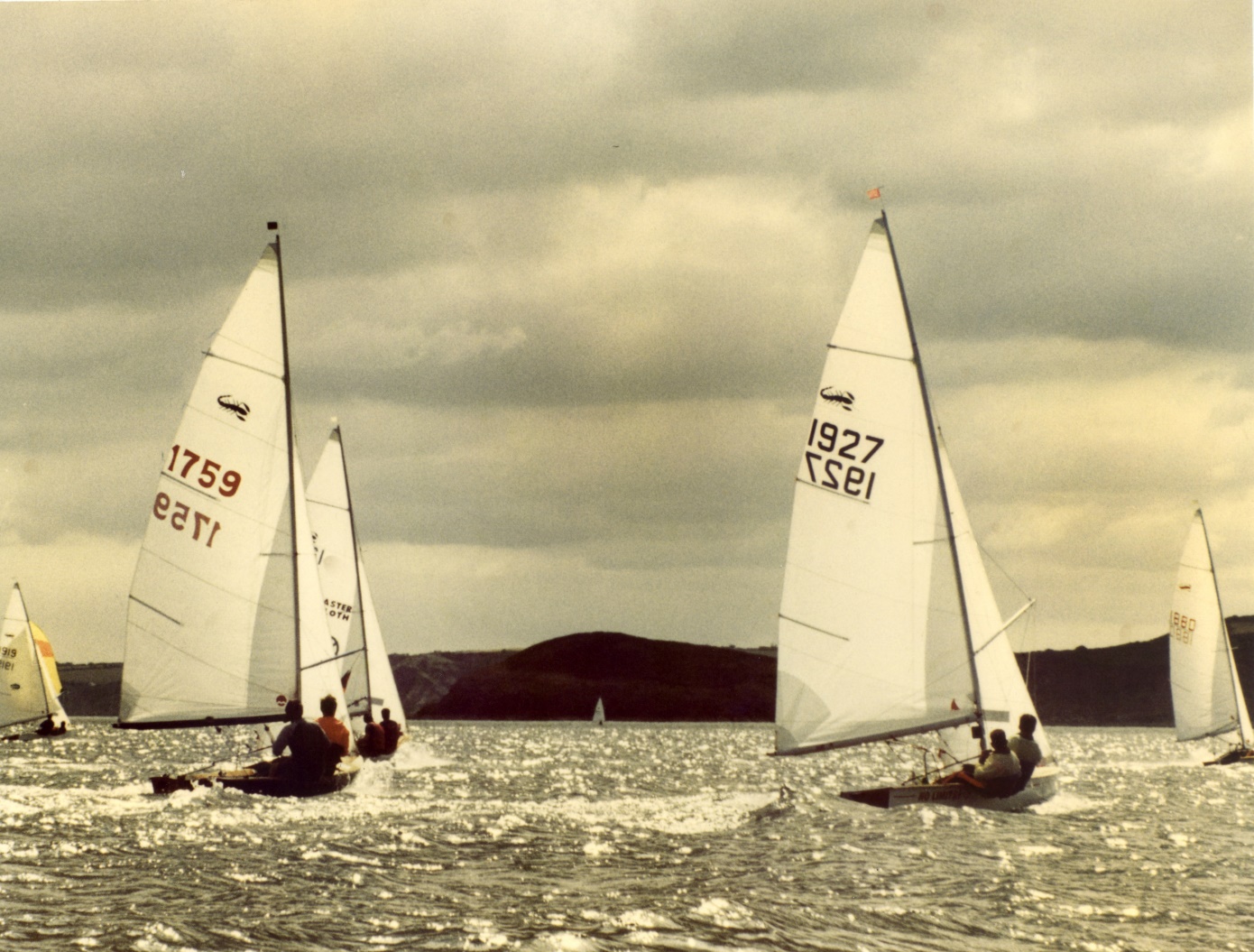 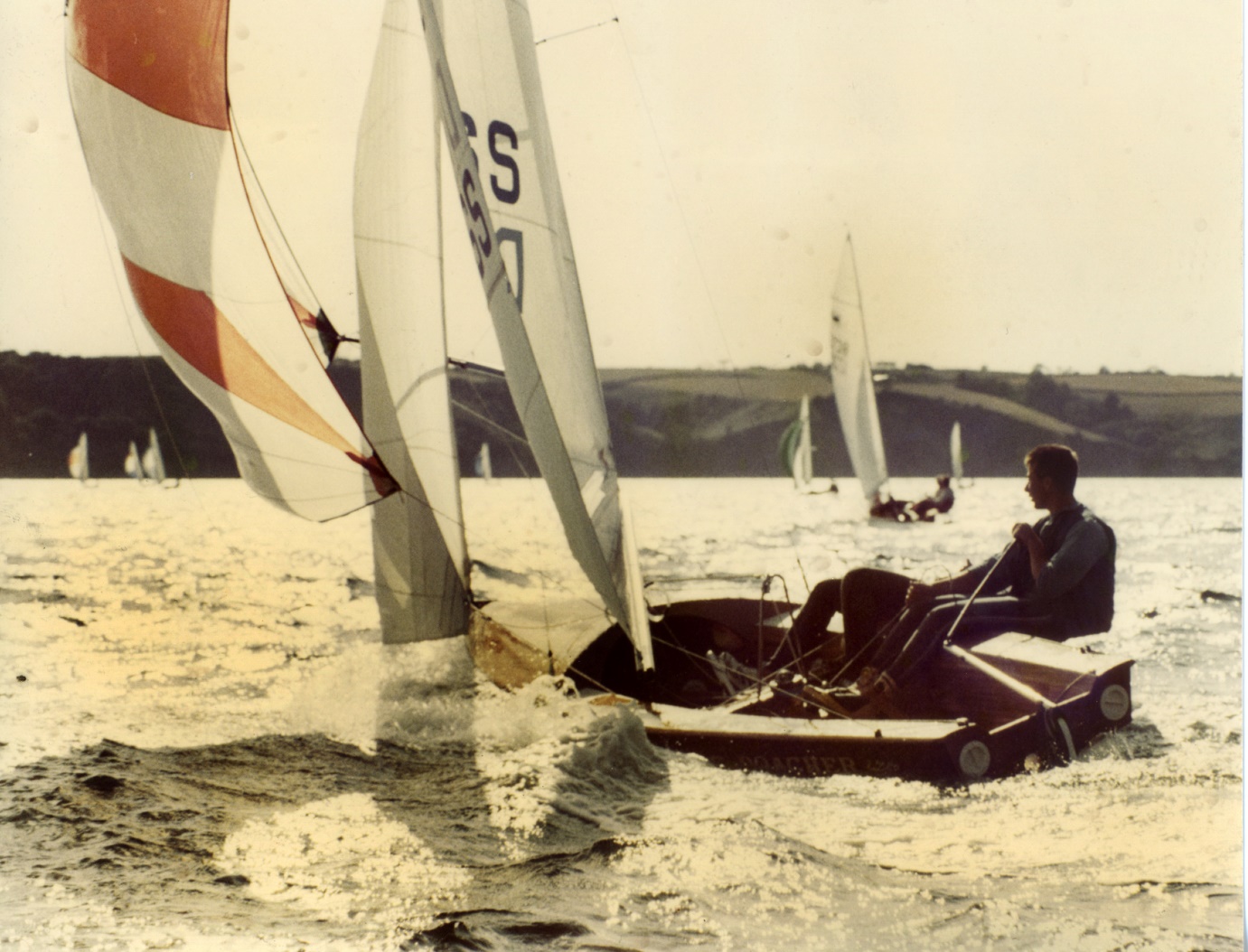